Портфолио

Кретининой Надежды Владиславовны

воспитателя структурного подразделения
 «Детский сад №16 комбинированного вида»
МБДОУ «Детский сад «Радуга» комбинированного вида» Рузаевского муниципального района
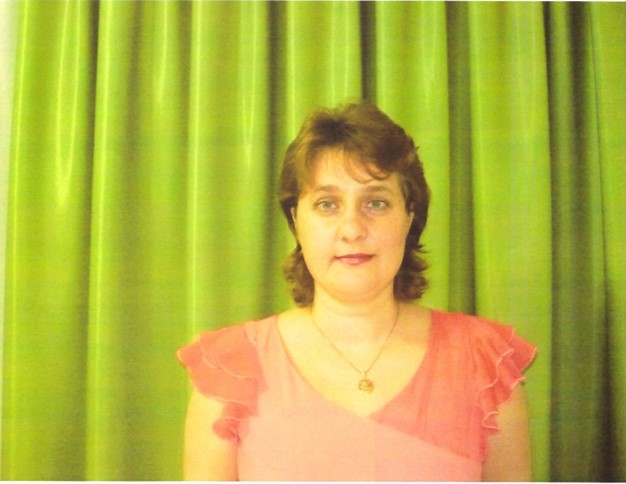 Общие сведения
Дата рождения:  05.01.1974
Образование, квалификация по диплому: высшее, Мордовский Государственный Педагогический Институт имени М.Е.Евсевьева.
Квалификация: учитель истории и учитель права по специальности «История» с доп. спец «Юриспруденция»
 № диплома всг 0606158, дата выдачи 25 января 2007 г
Стаж педагогической работы (по специальности):  22 года
Общий трудовой стаж: 22 года
Стаж педагогической работы в данном учреждении: 21 год
Наличие квалификационной категории:   
воспитатель высшей квалификационной категории
Дата последней аттестации:   приказ МО РМ от 16.05.2012г
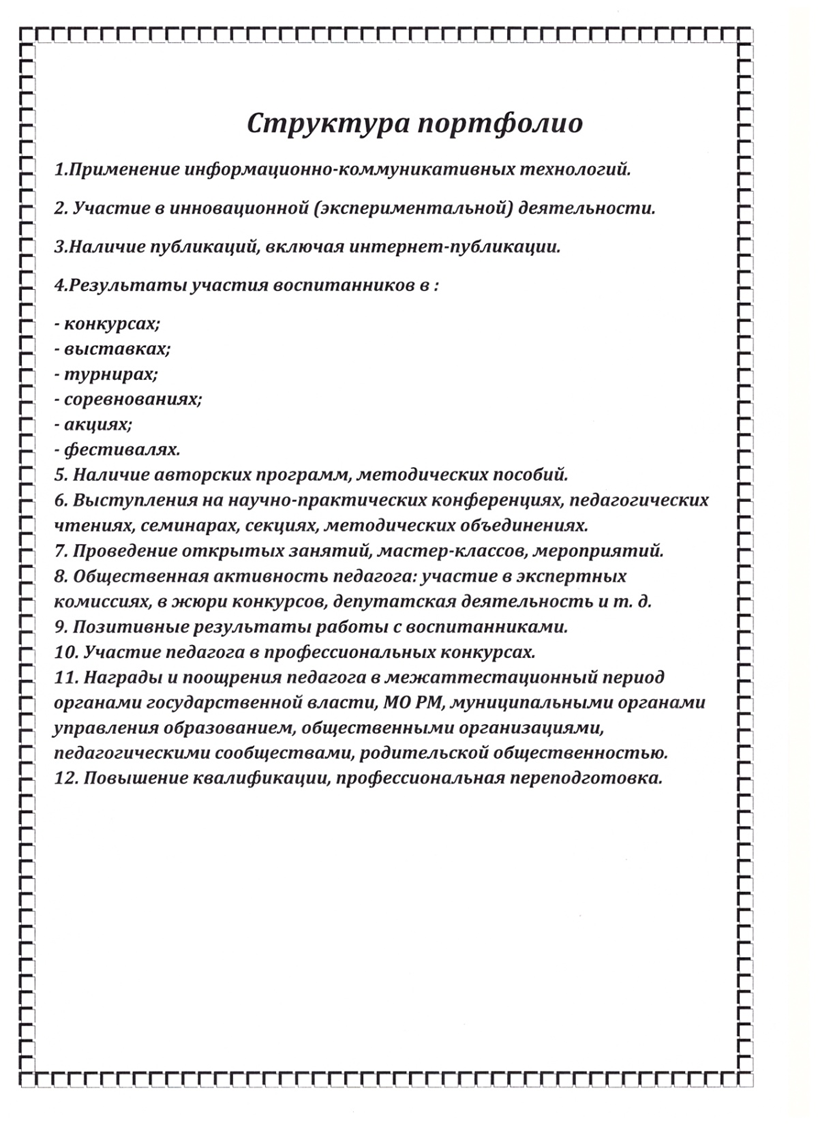 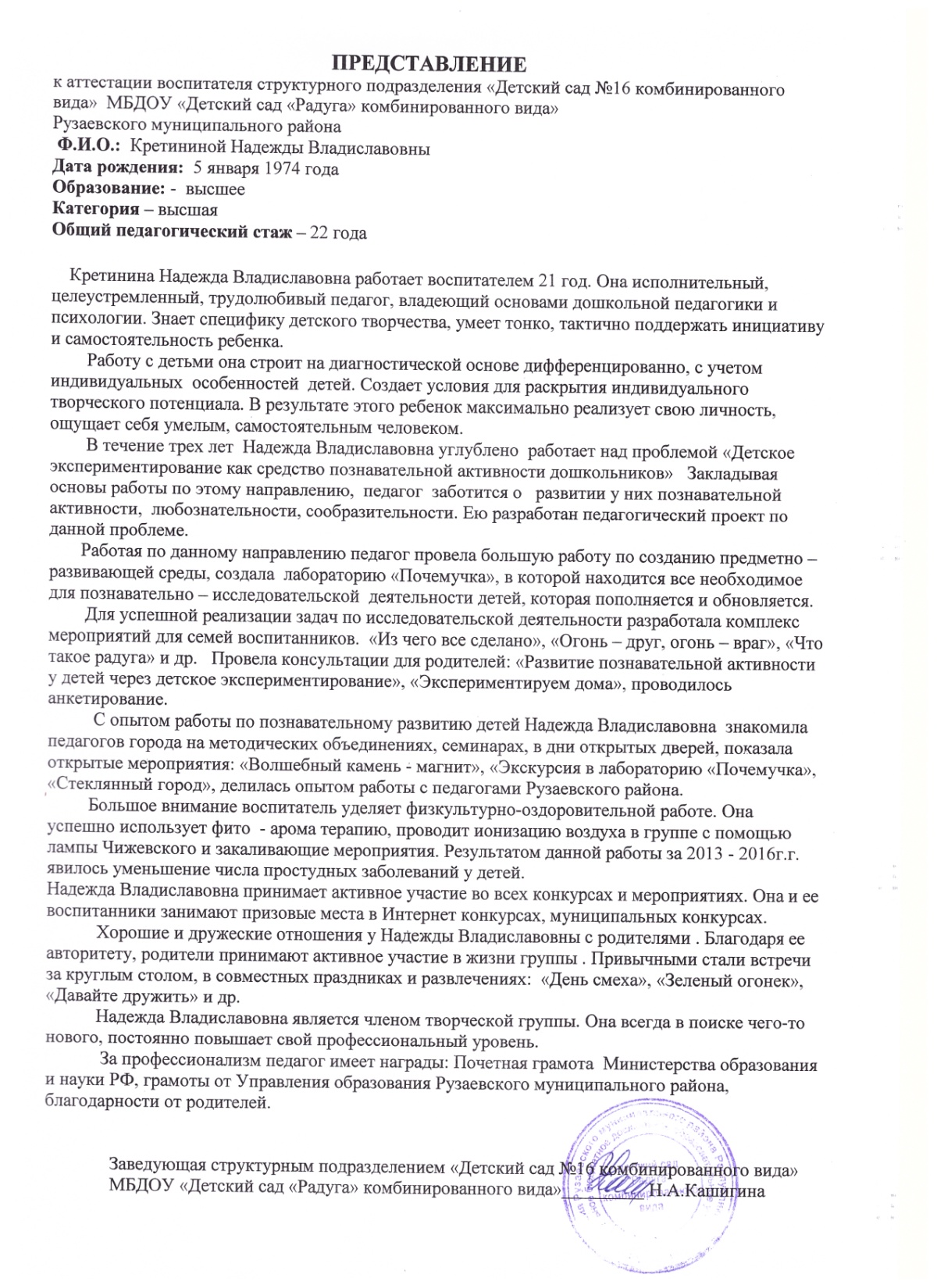 1. Применение информационно-коммуникативных технологий
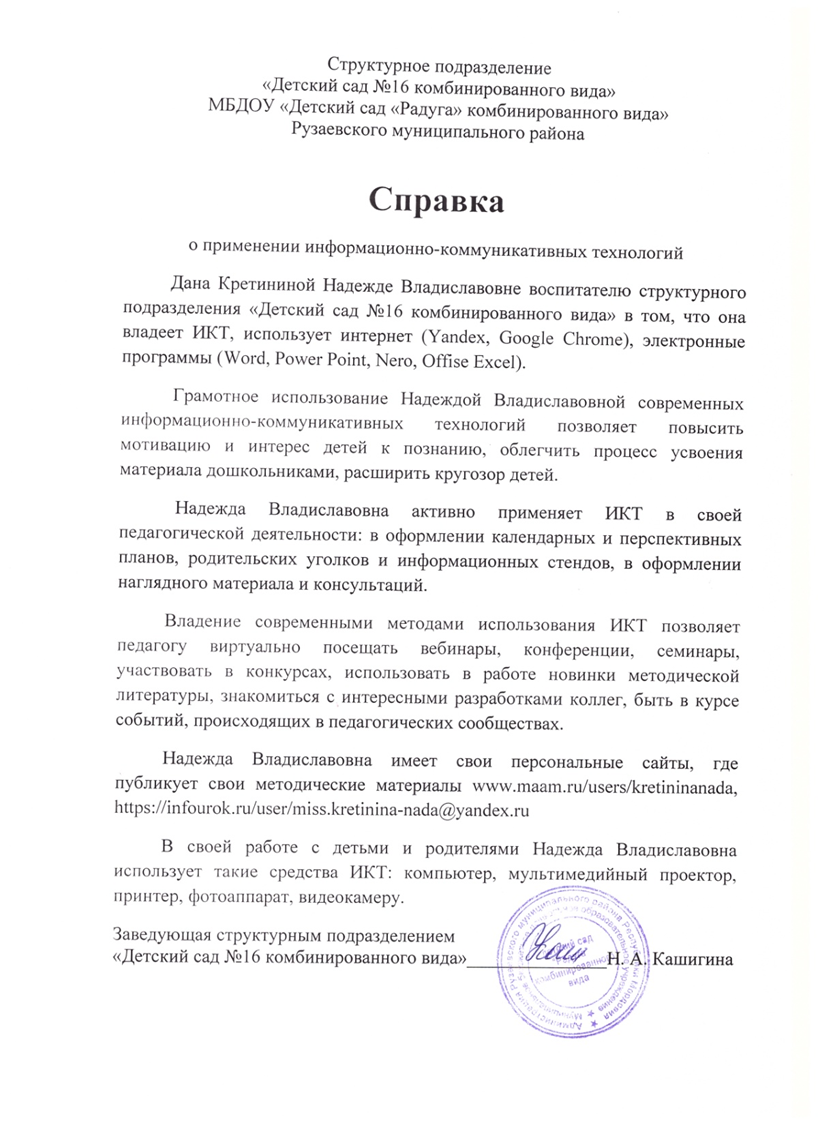 1. Применение информационно-коммуникативных технологий
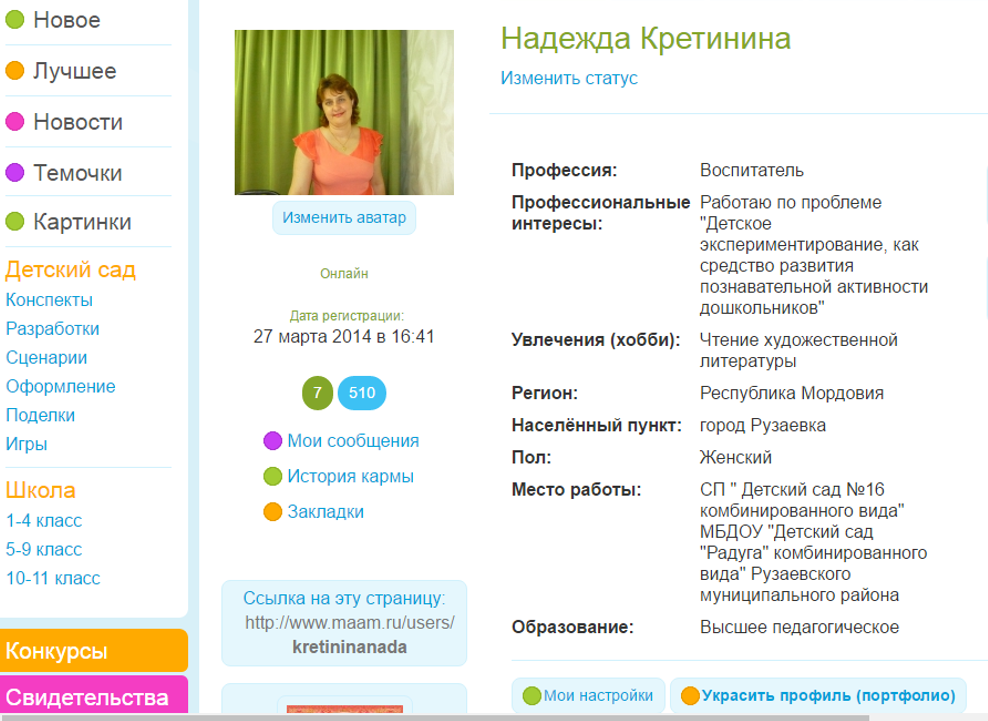 http://www.maam.ru/users/kretininanada
2. Участие в инновационной (экспериментальной) деятельности
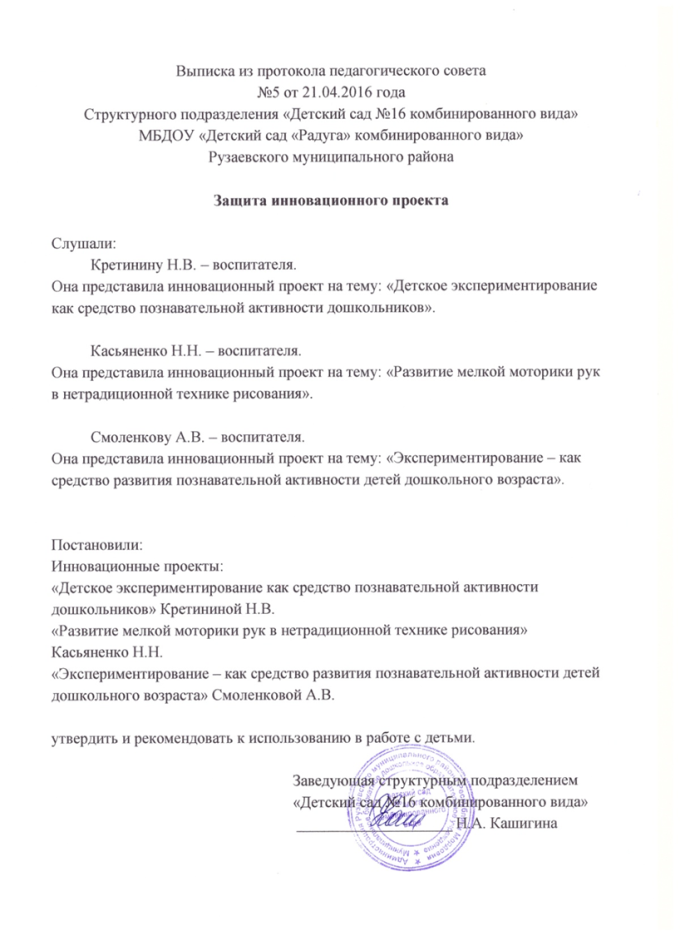 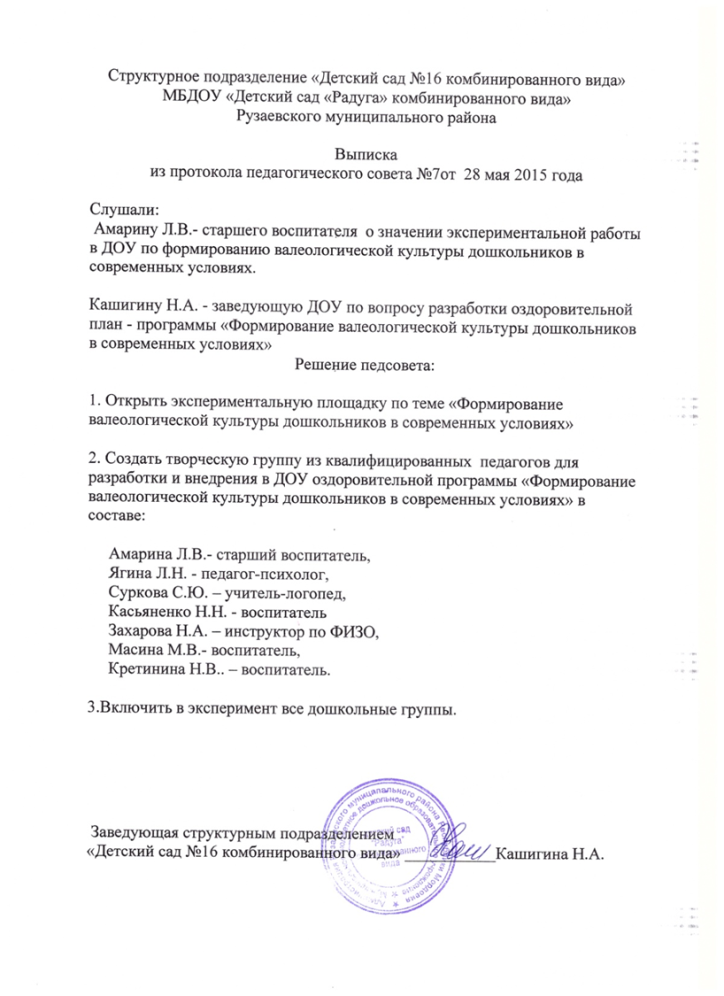 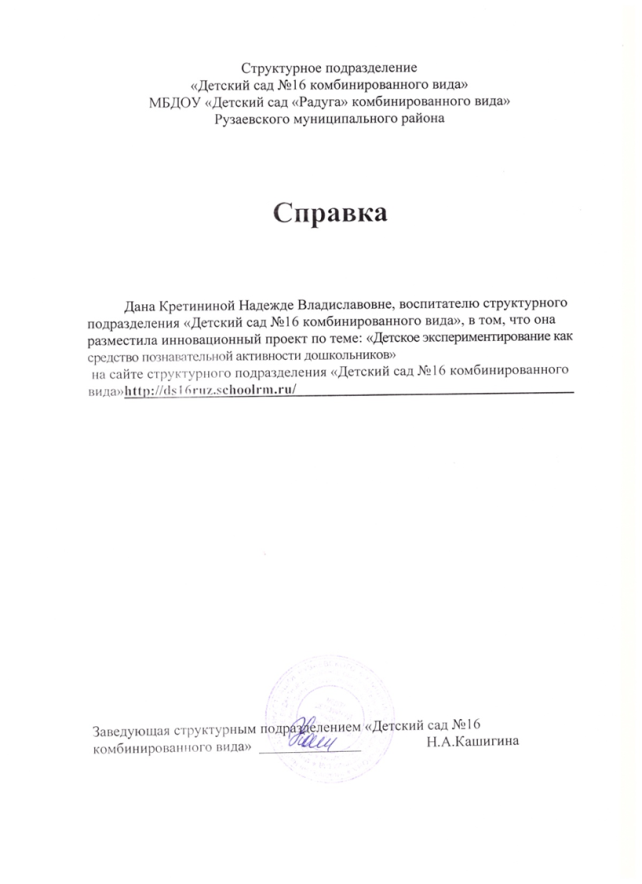 3. Наличие публикаций, включая интернет-публикации
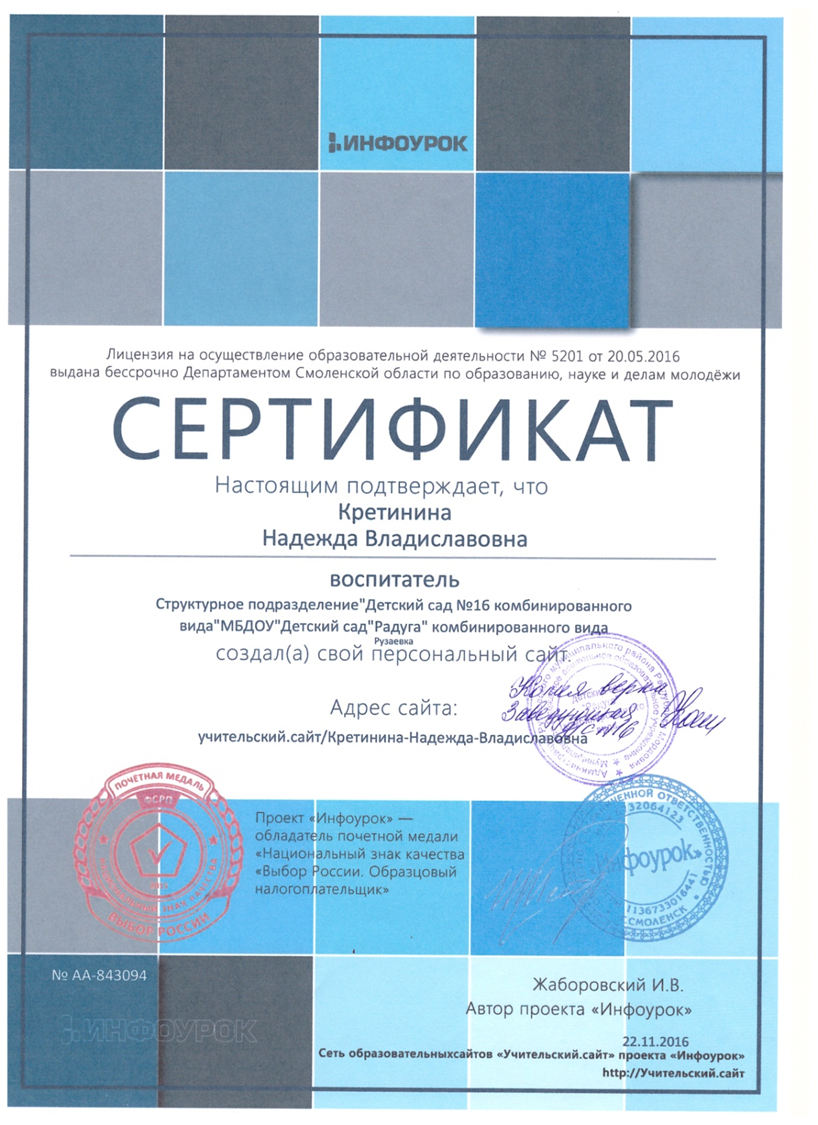 Российский уровень – 5

Муниципальный уровень - 1
3. Наличие публикаций, включая интернет-публикации
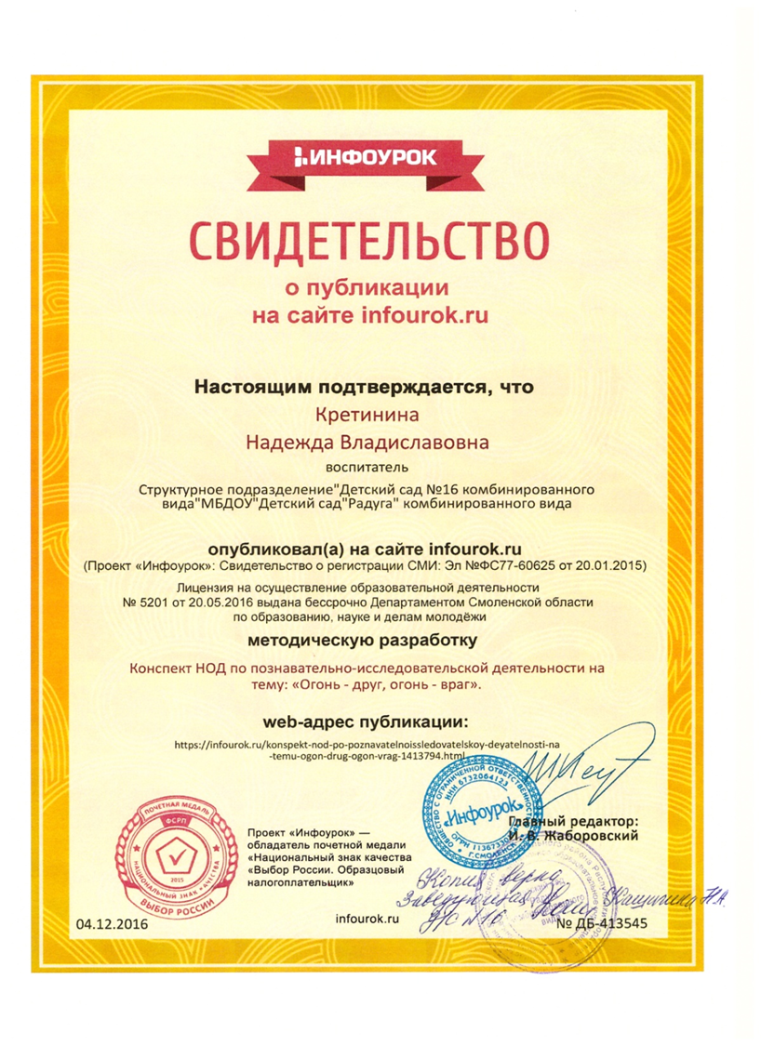 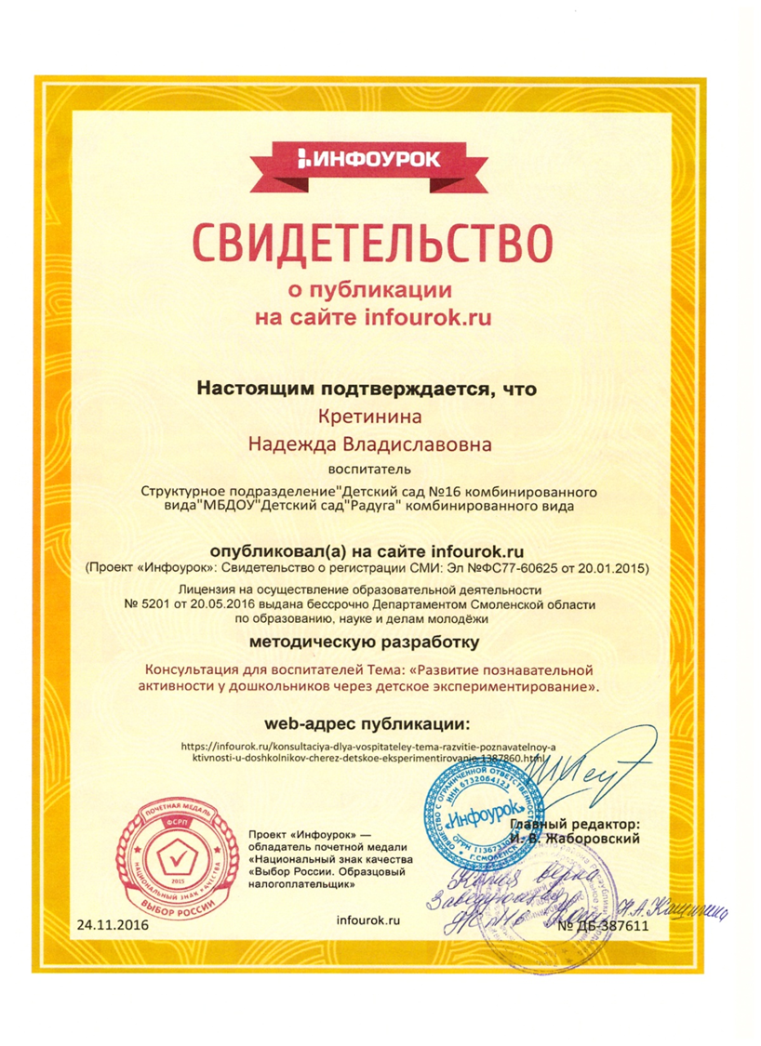 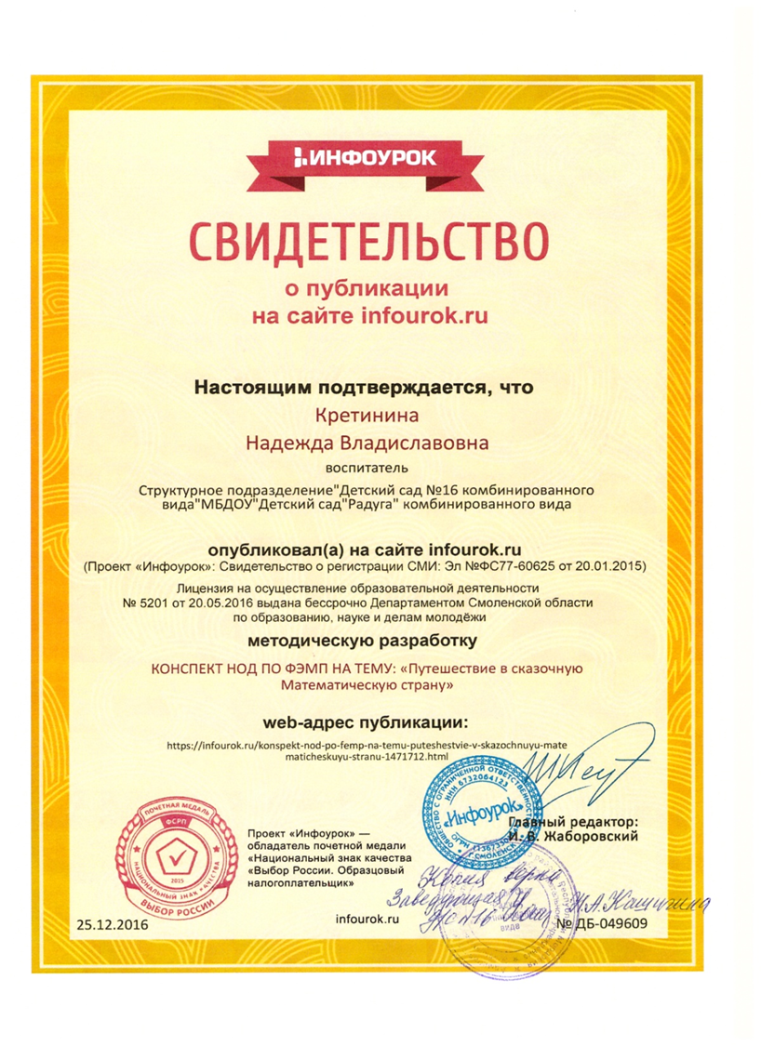 3. Наличие публикаций, включая интернет-публикации
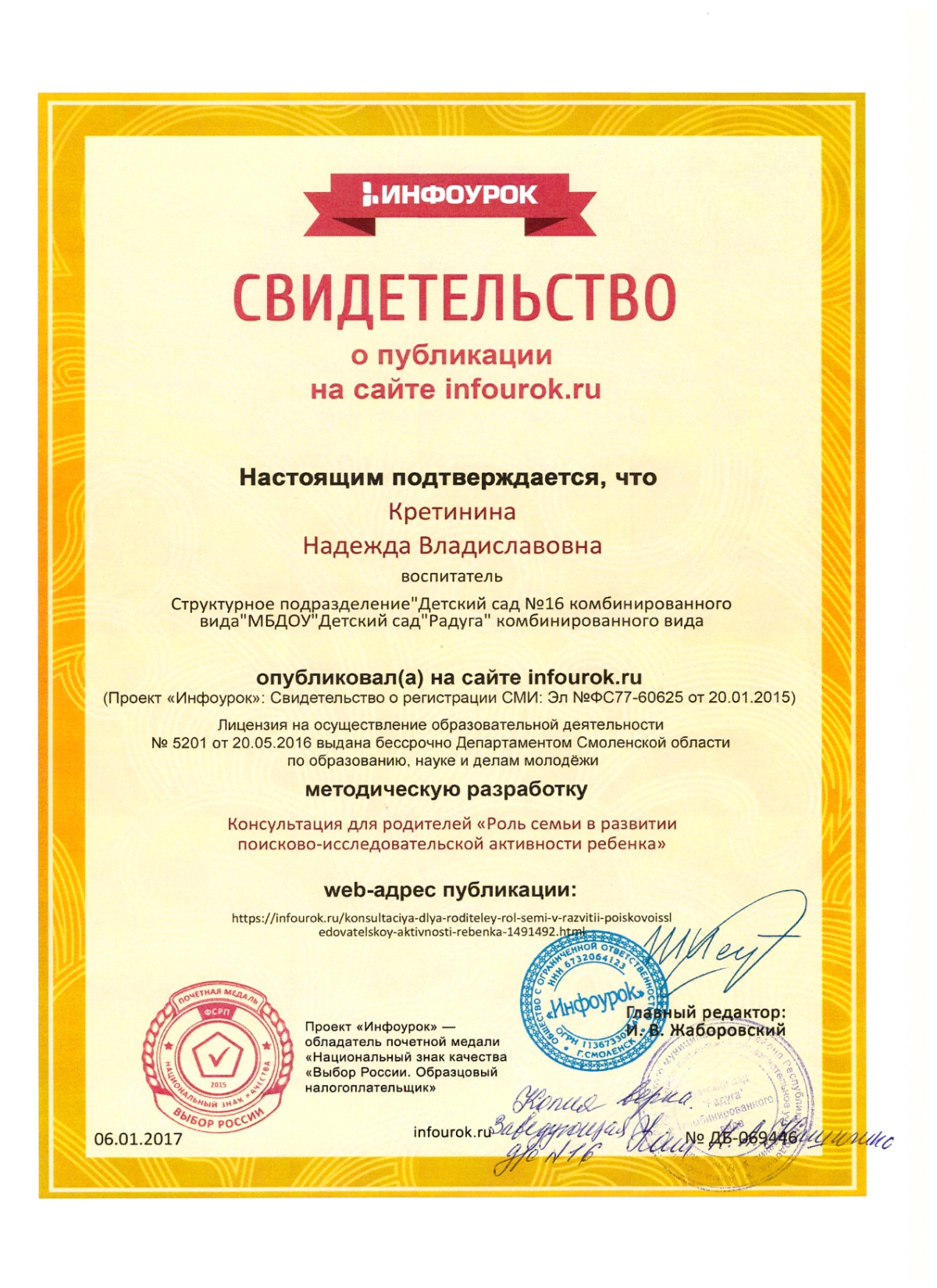 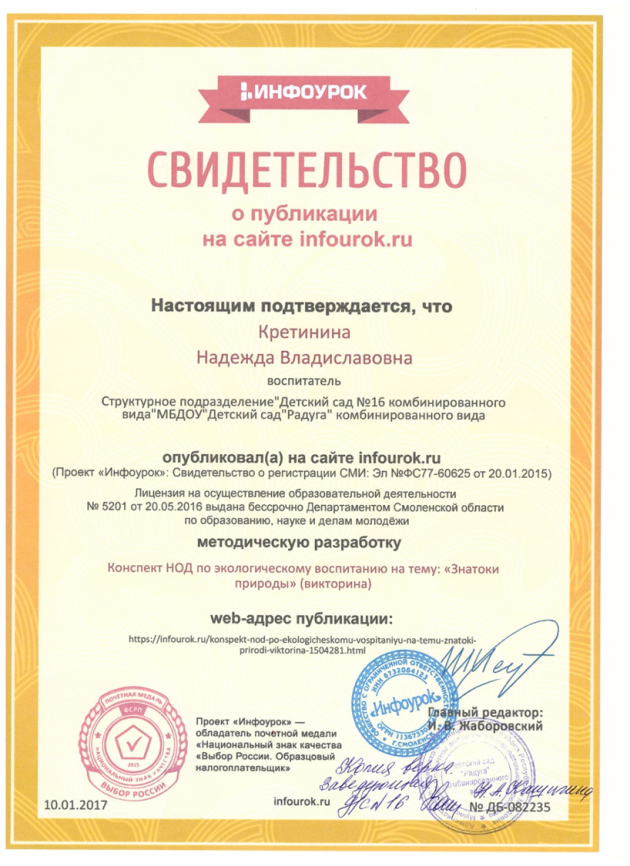 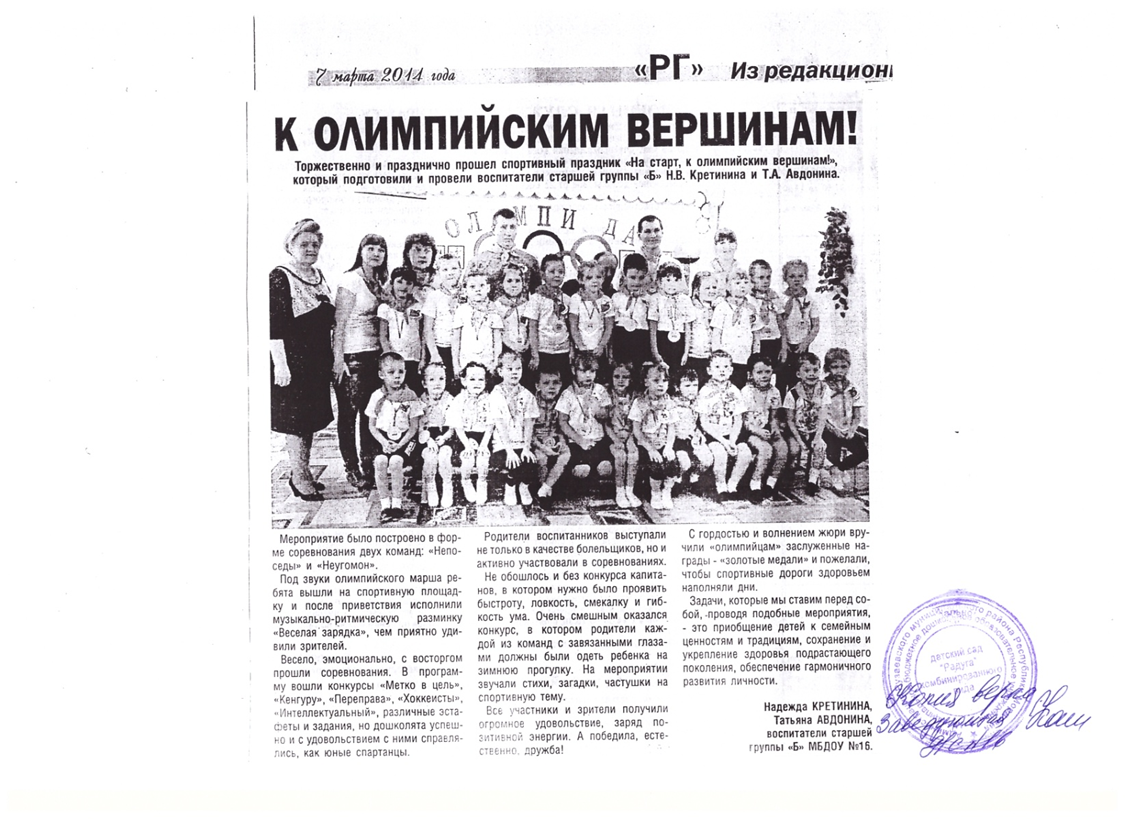 4. Результаты участия воспитанников в конкурсах, выставках, турнирах, акциях и фестивалях
Муниципальный уровень - 5
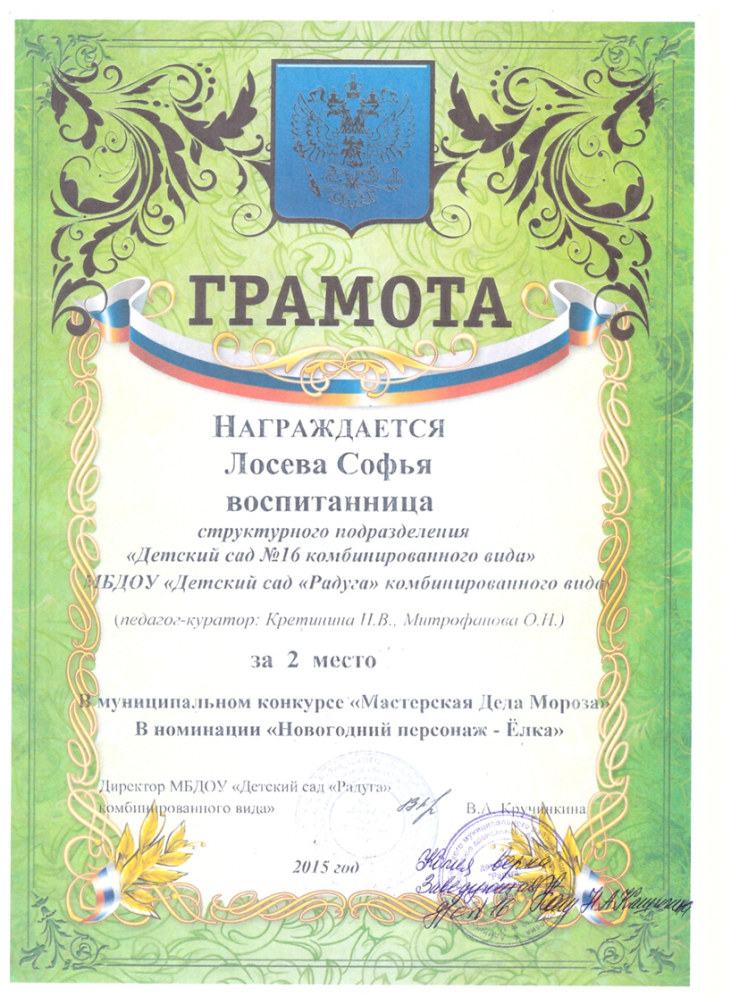 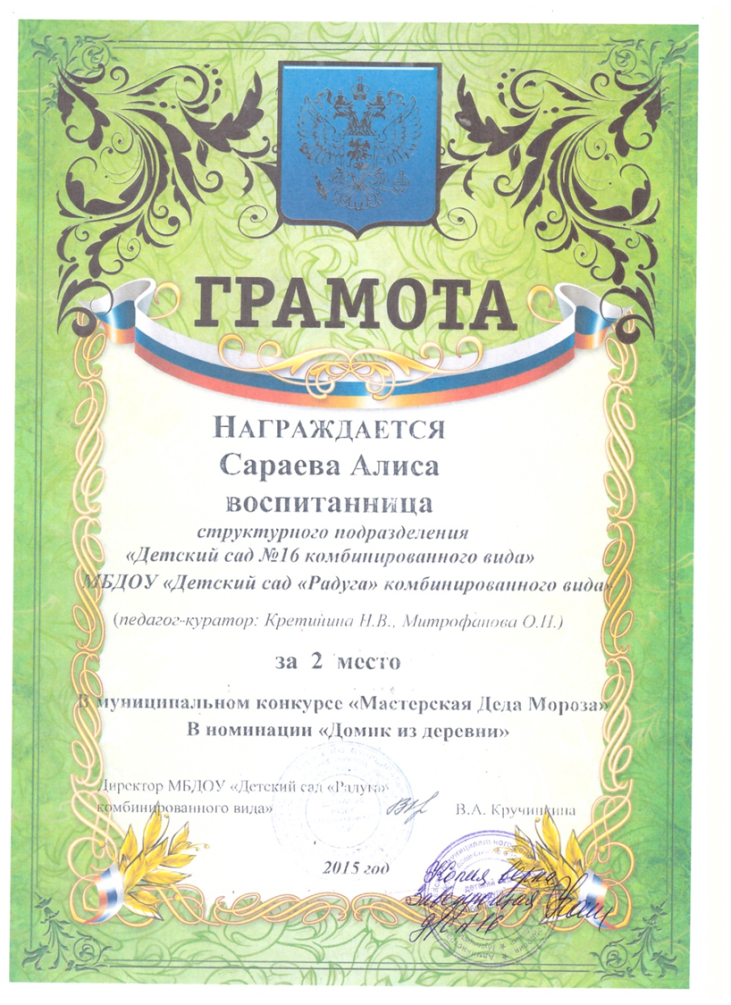 4. Результаты участия воспитанников в конкурсах, выставках, турнирах, акциях и фестивалях
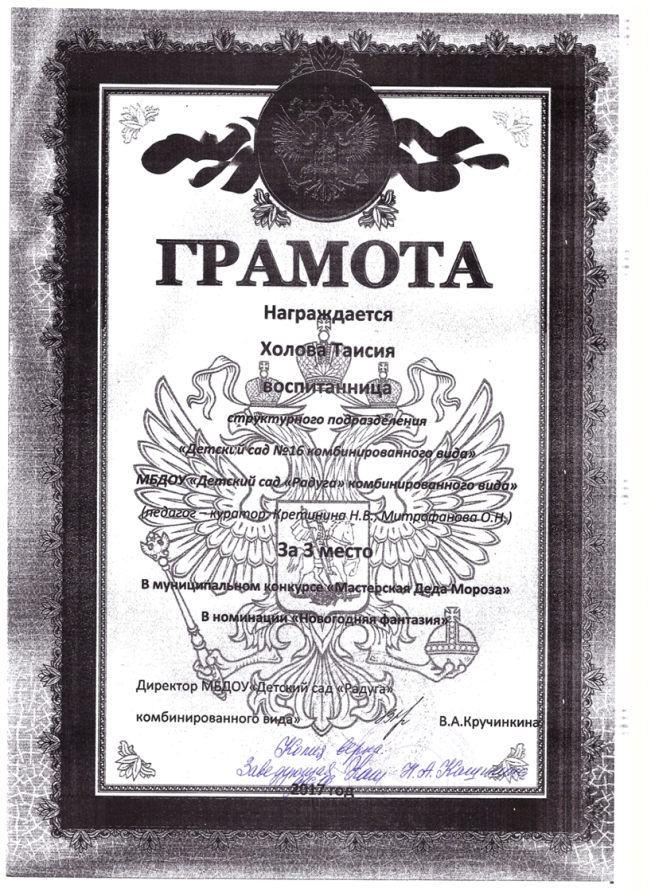 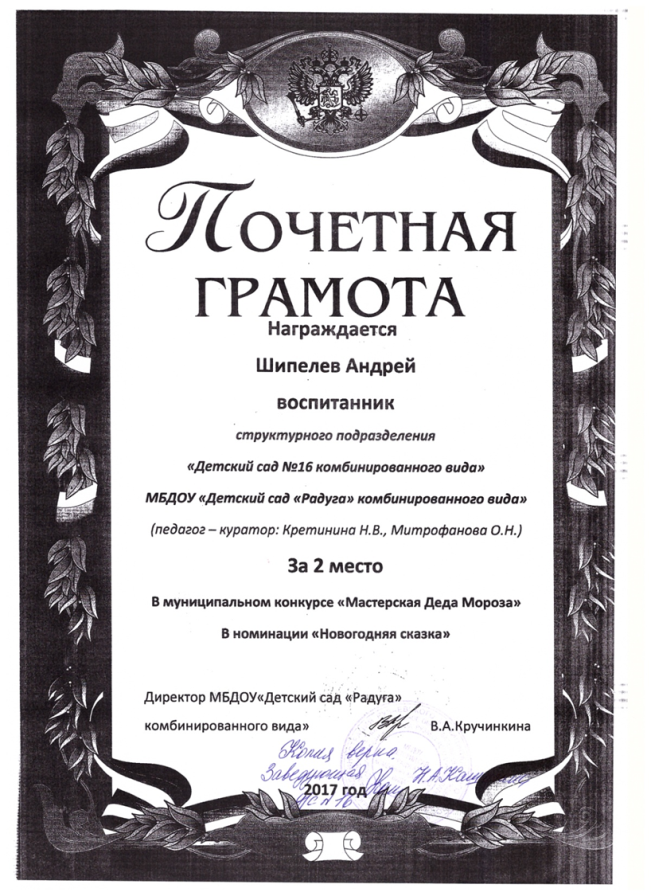 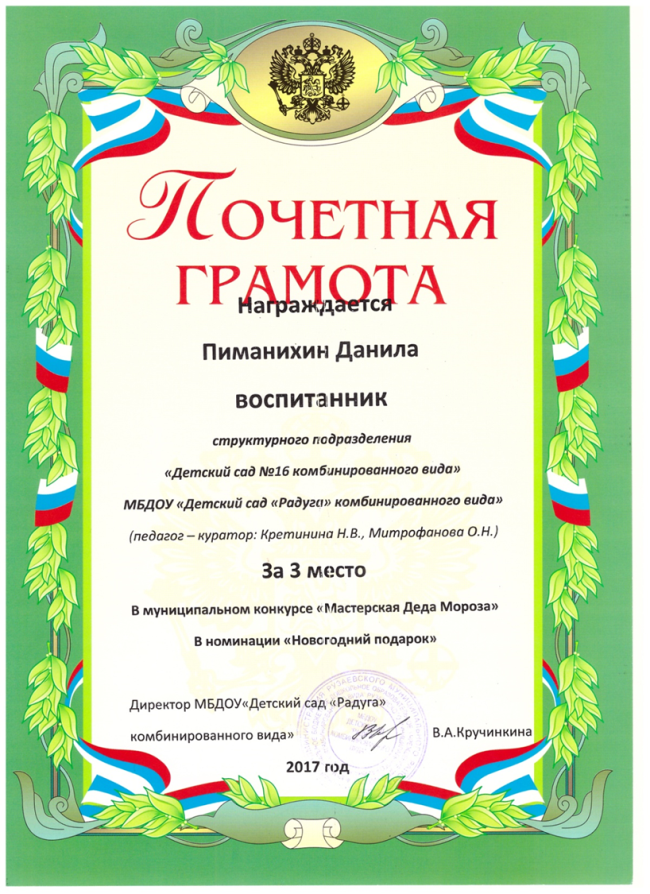 5. Наличие авторских программ, методических пособий
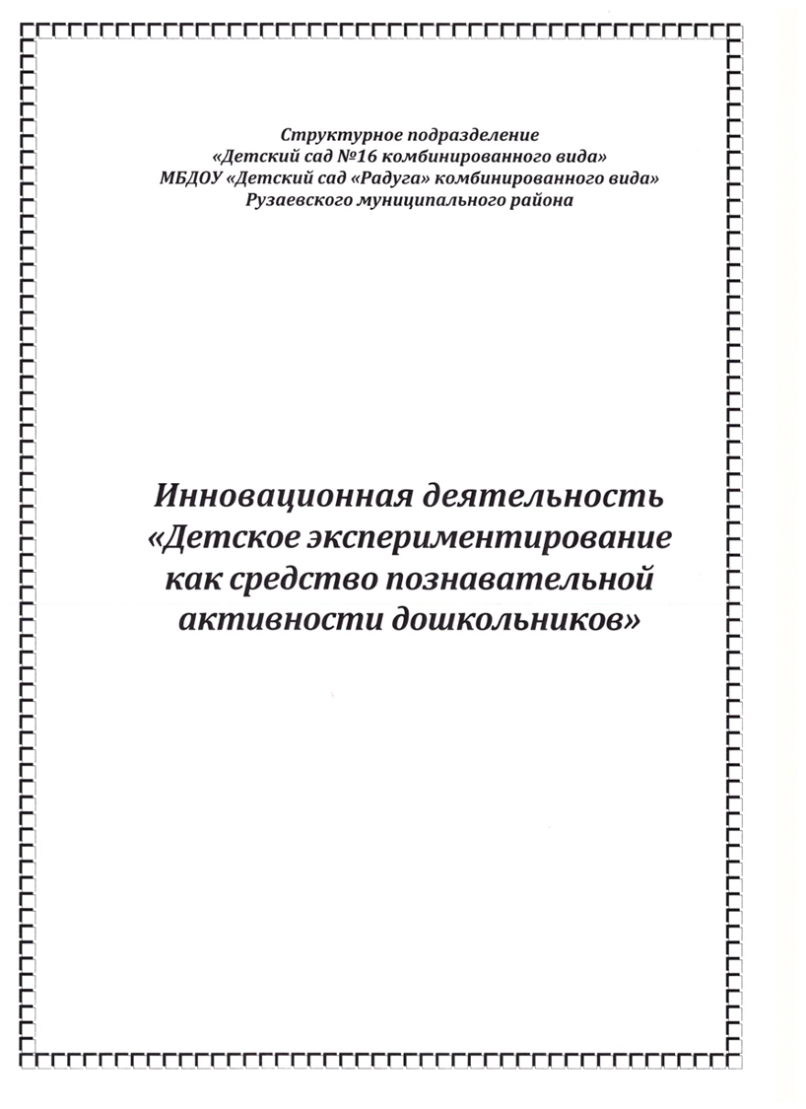 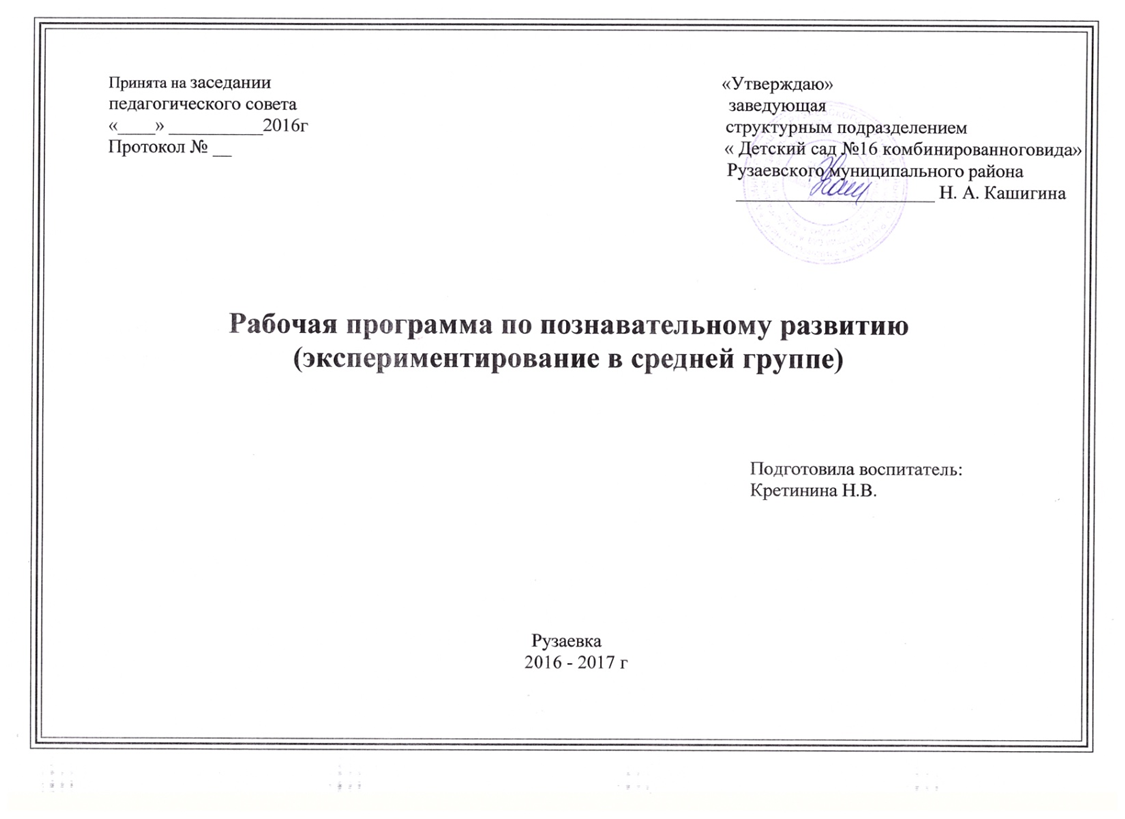 5. Наличие авторских программ, методических пособий
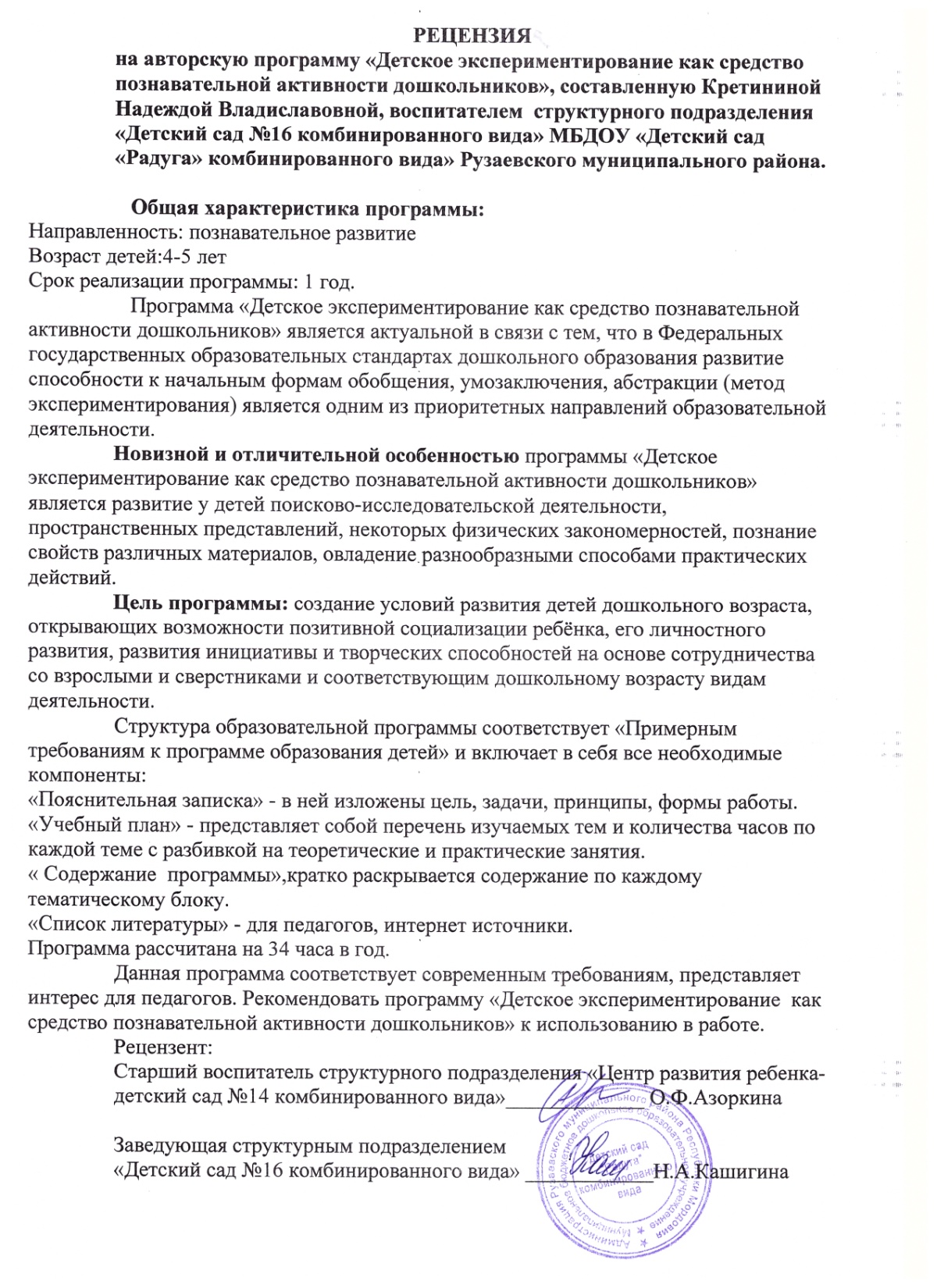 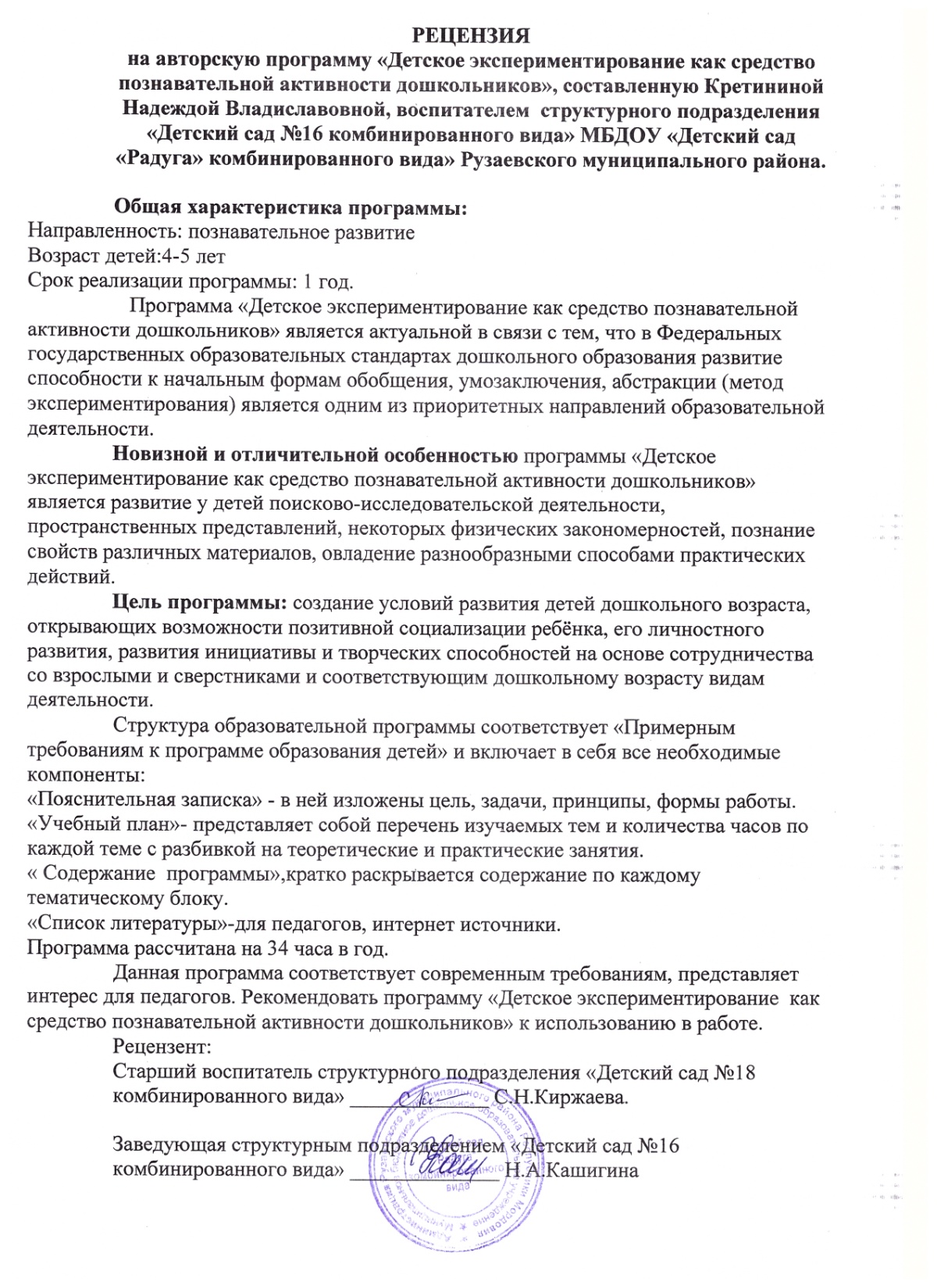 6. Выступление на научно-практических конференциях, педагогических чтениях, семинарах.
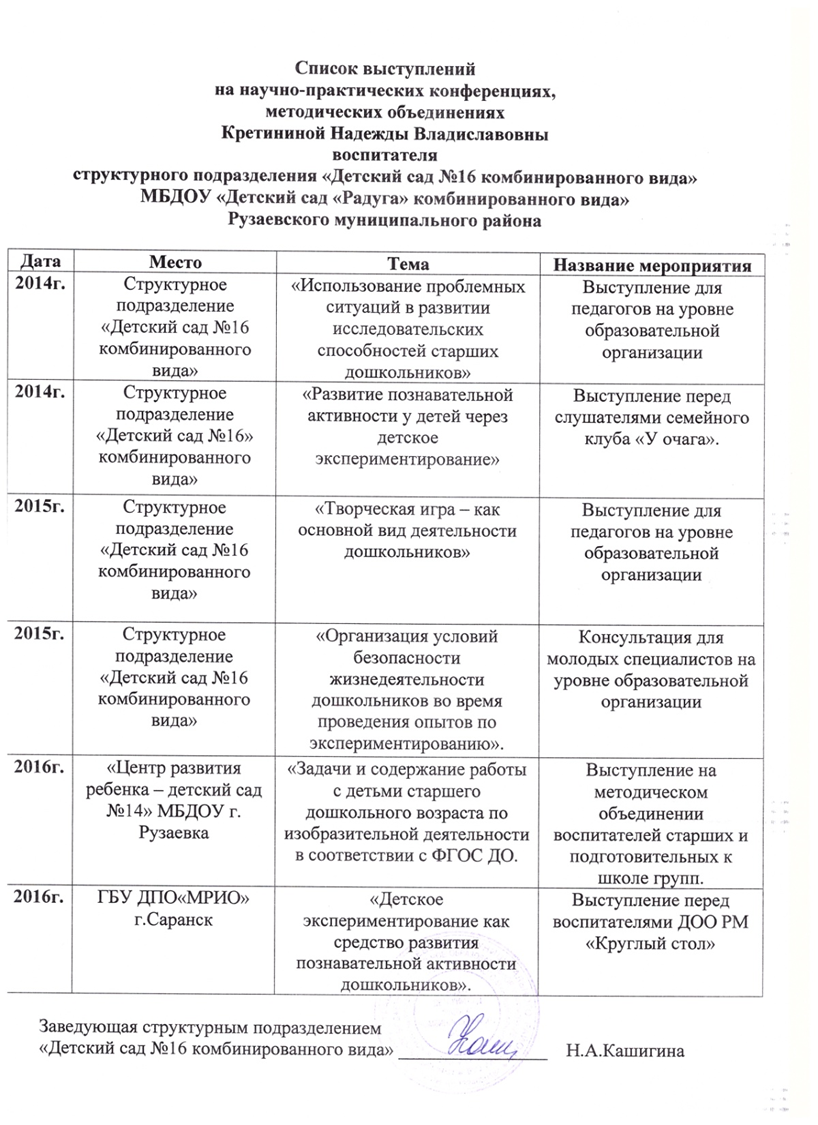 Республиканский уровень – 1

Муниципальный уровень – 1

На уровне 
образовательной организации -4
6. Выступление на научно-практических конференциях, педагогических чтениях, семинарах.
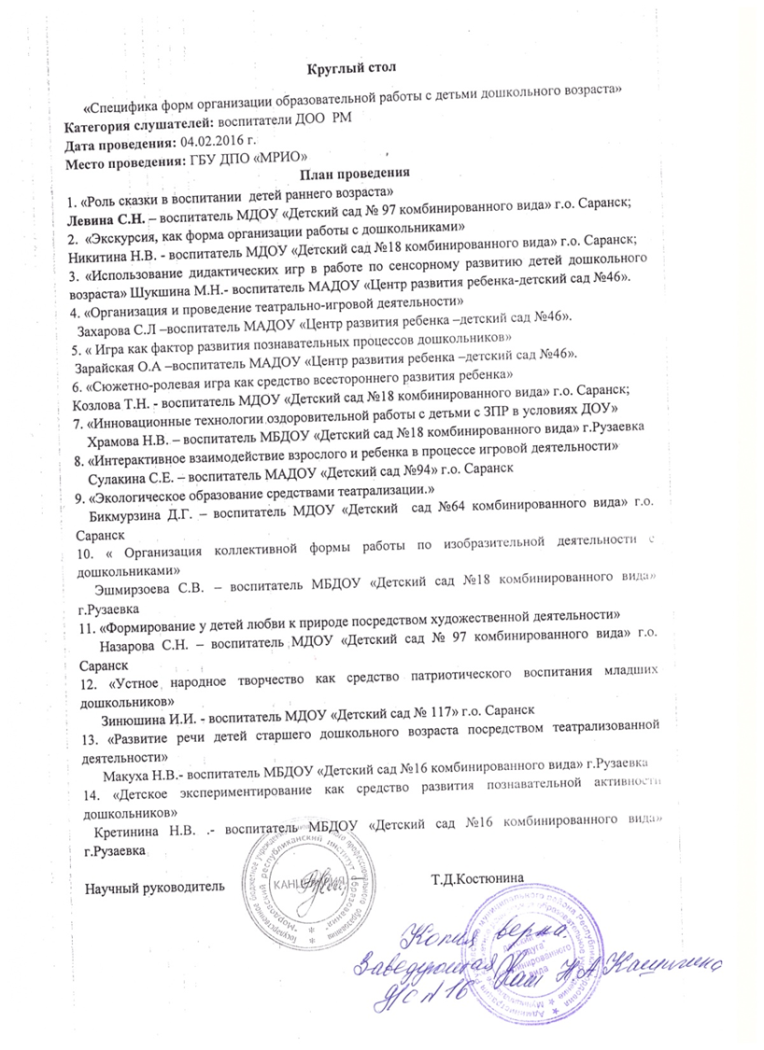 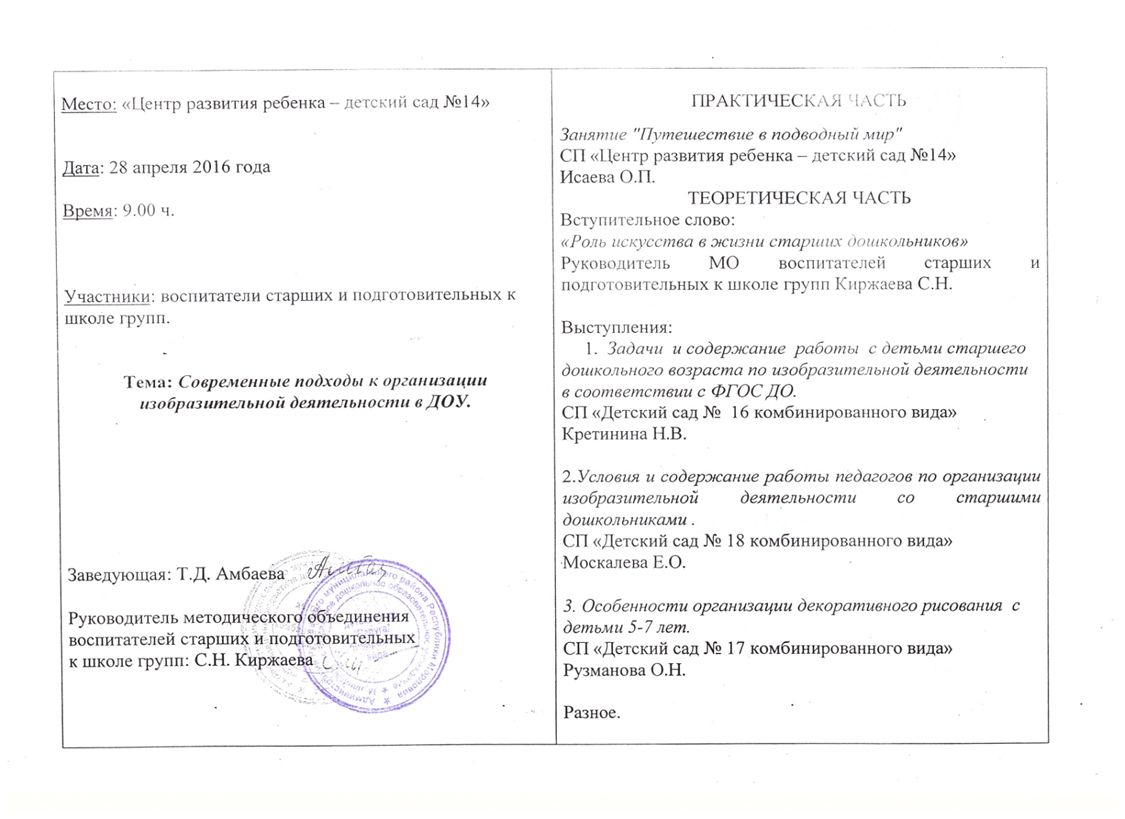 7. Проведение открытых занятий, мастер-классов, мероприятий
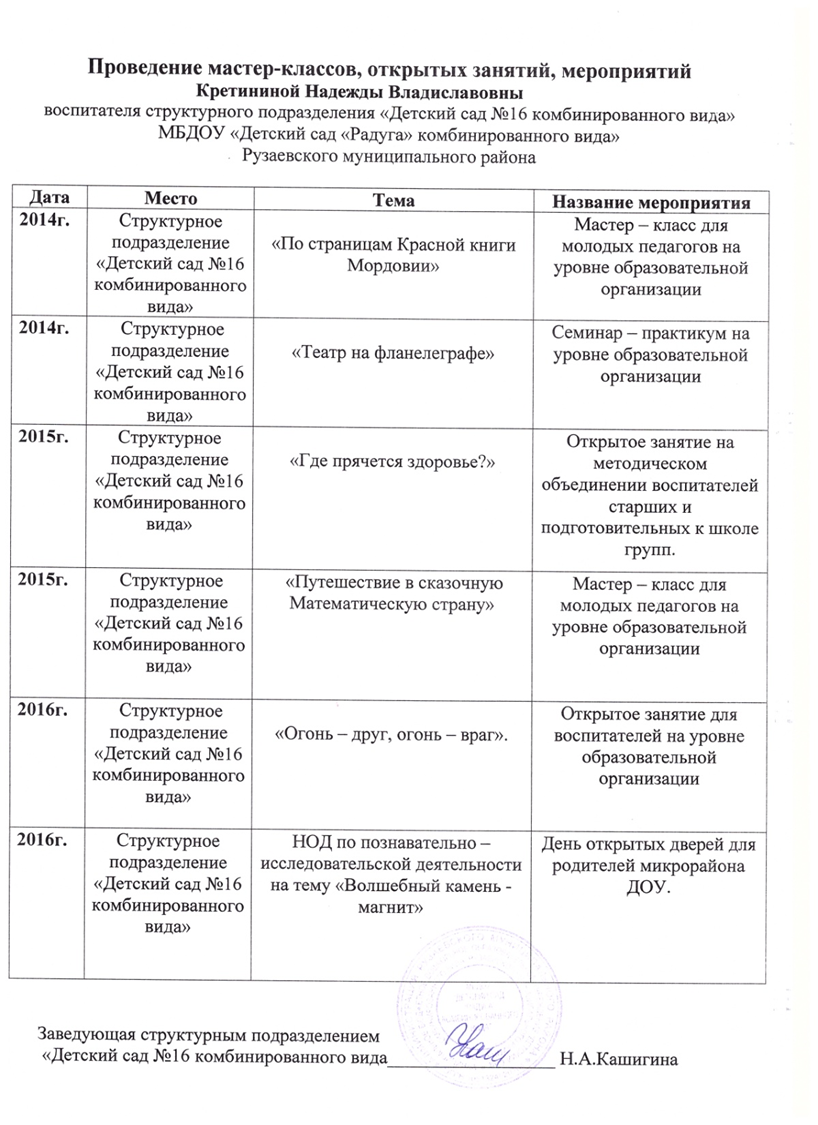 Муниципальный уровень – 1

На уровне 
образовательной 
организации -5
7. Проведение открытых занятий, мастер-классов, мероприятий
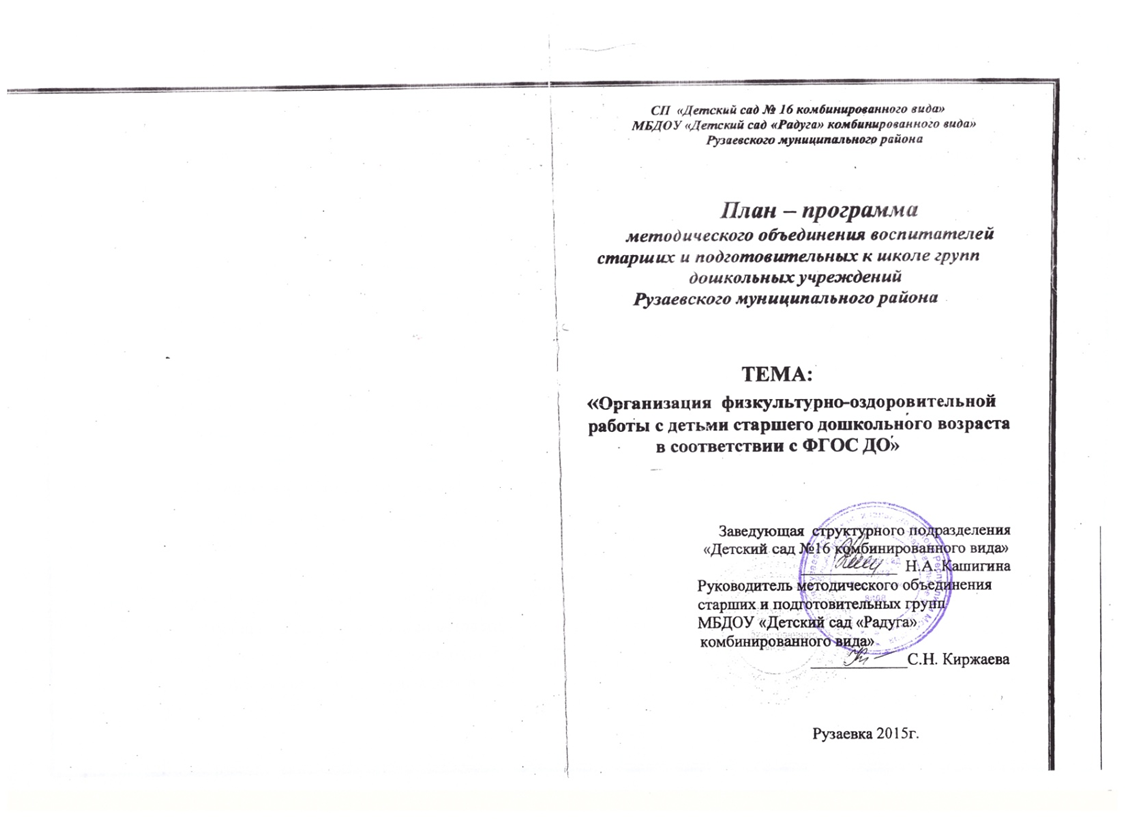 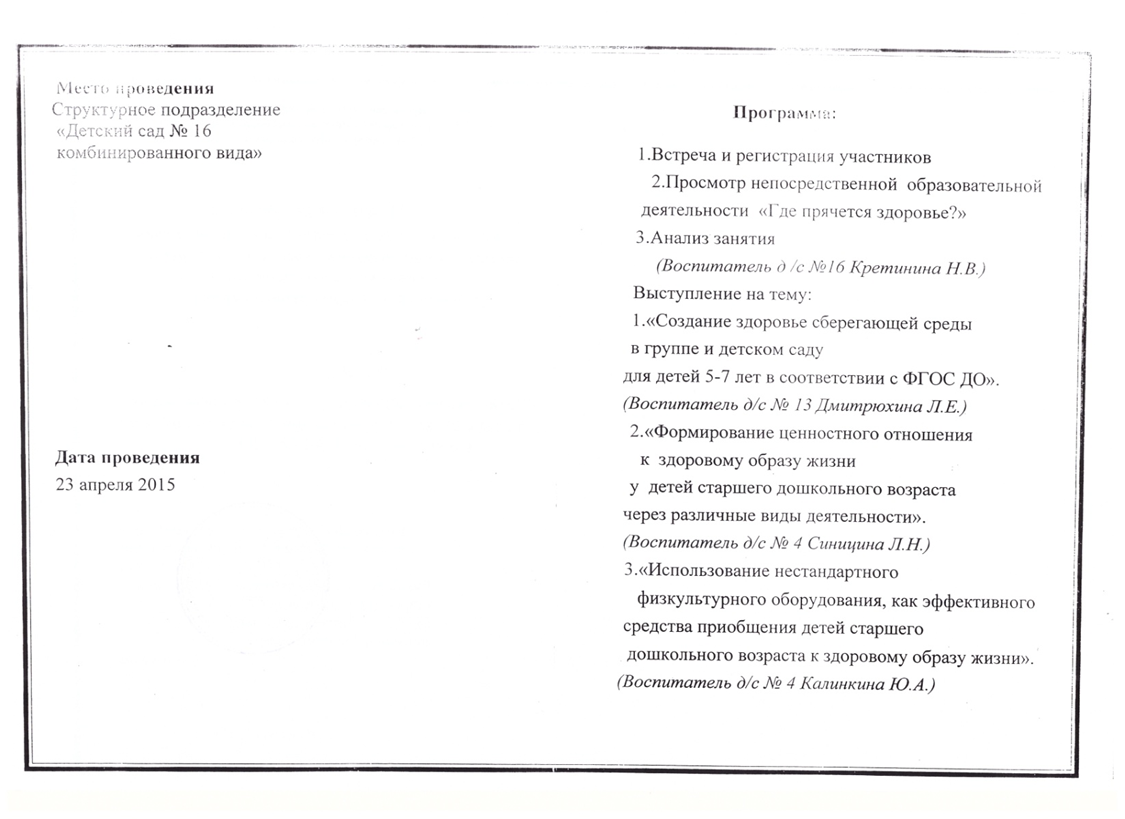 7. Проведение открытых занятий, мастер-классов, мероприятий
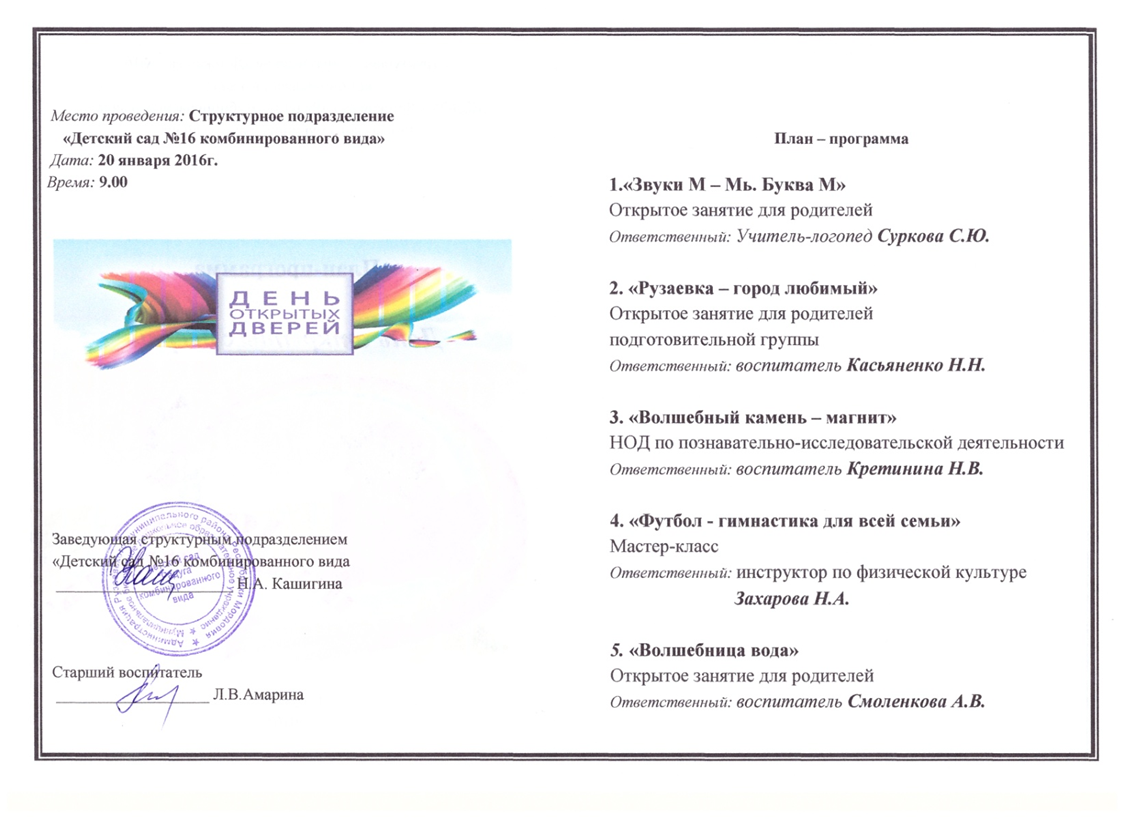 8. Общественная активность педагога
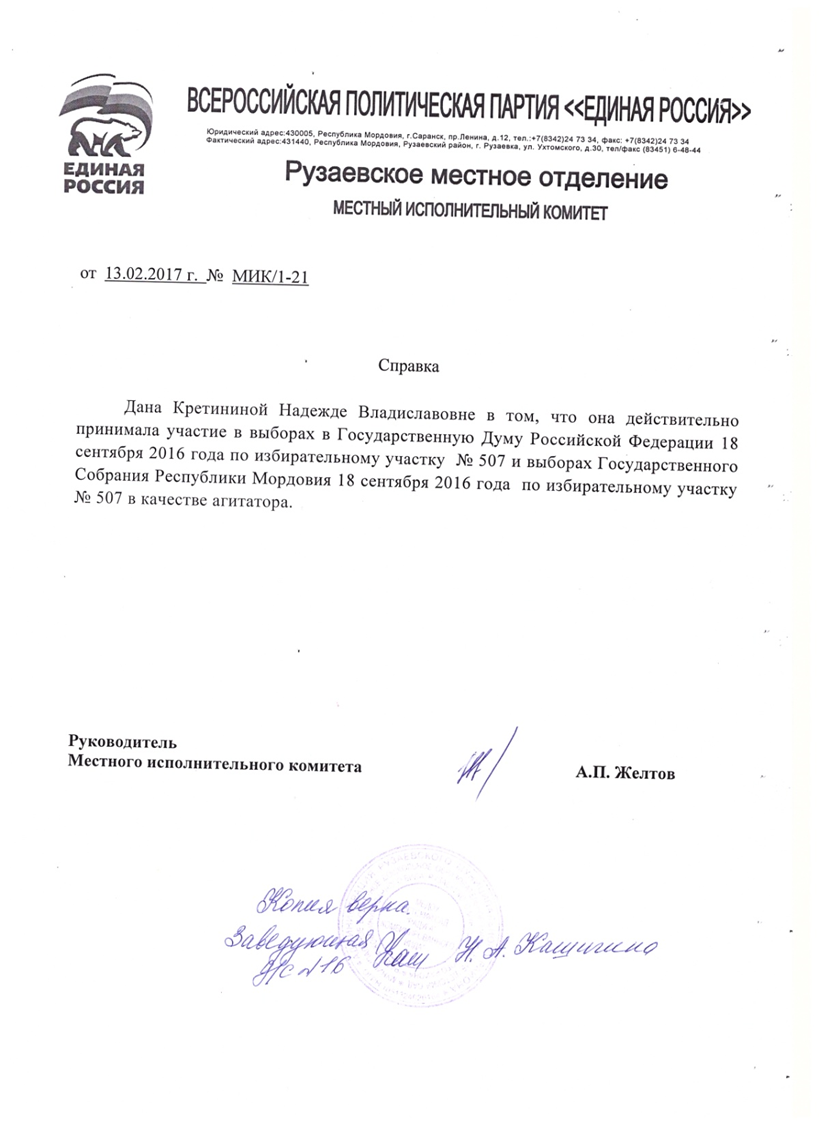 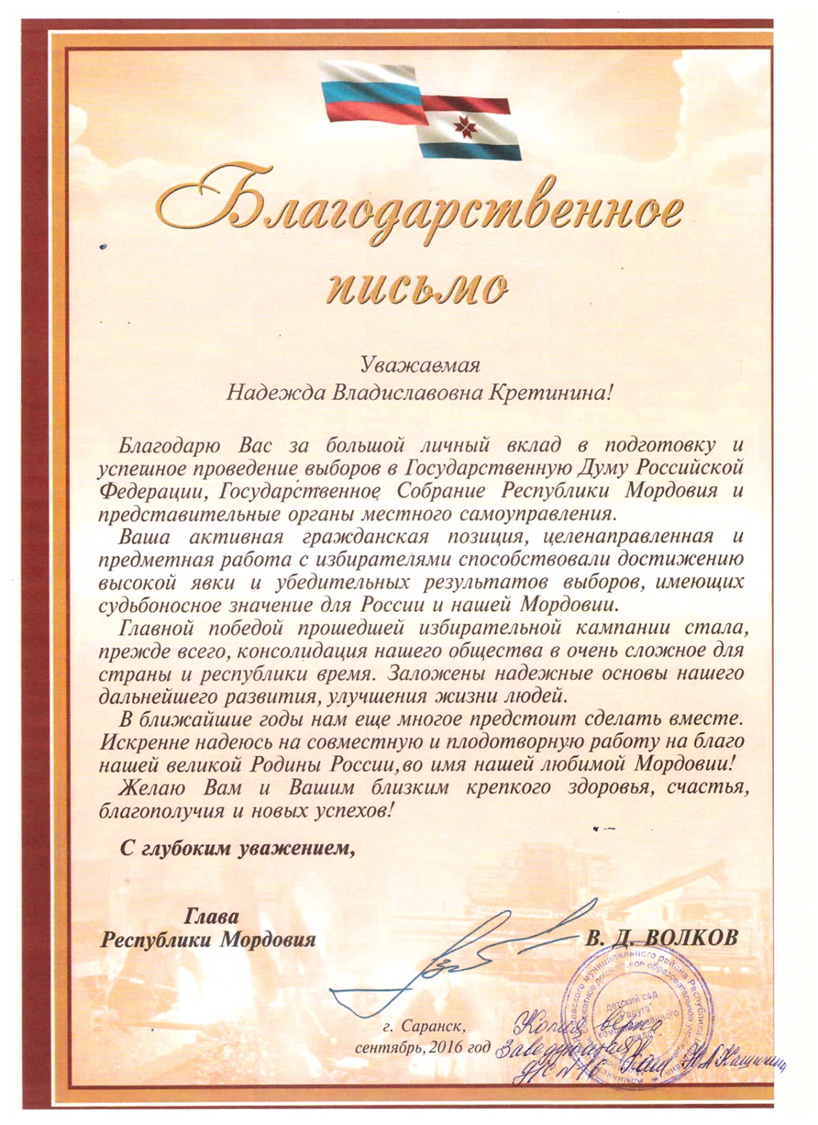 9. Позитивные результаты работы с воспитанниками
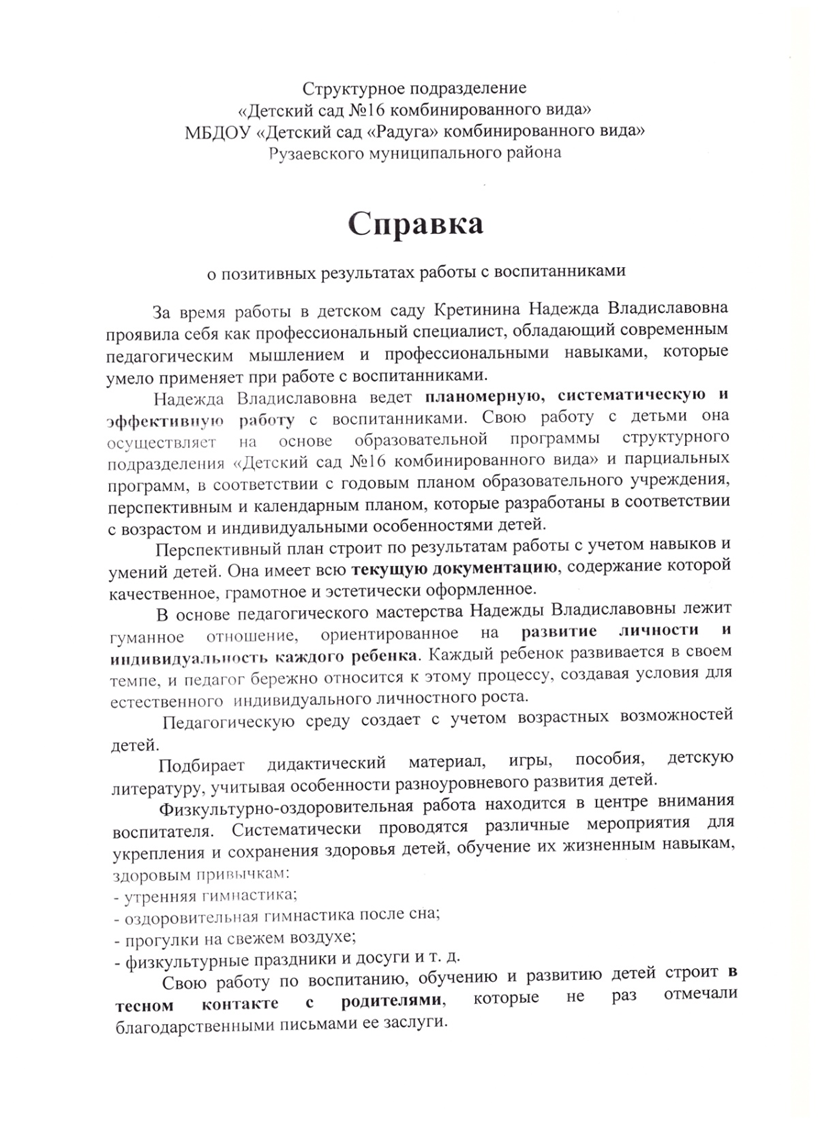 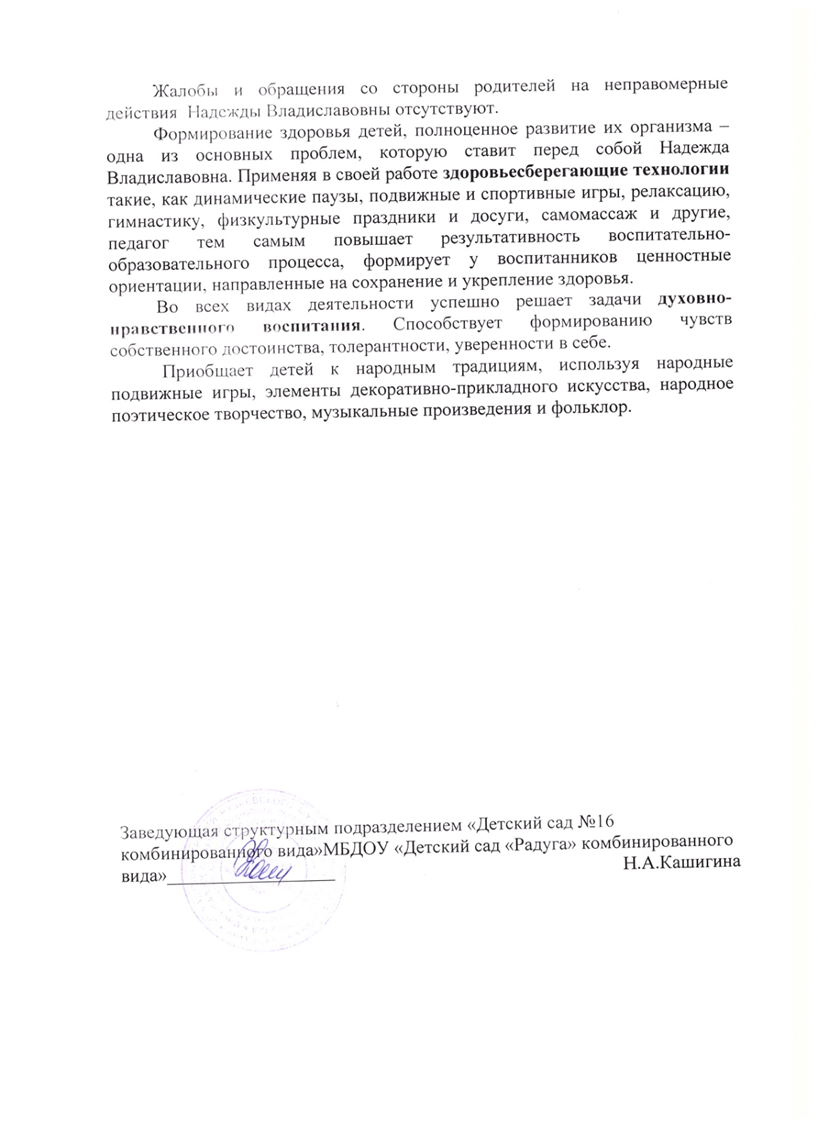 10. Участие педагога в профессиональных конкурсах
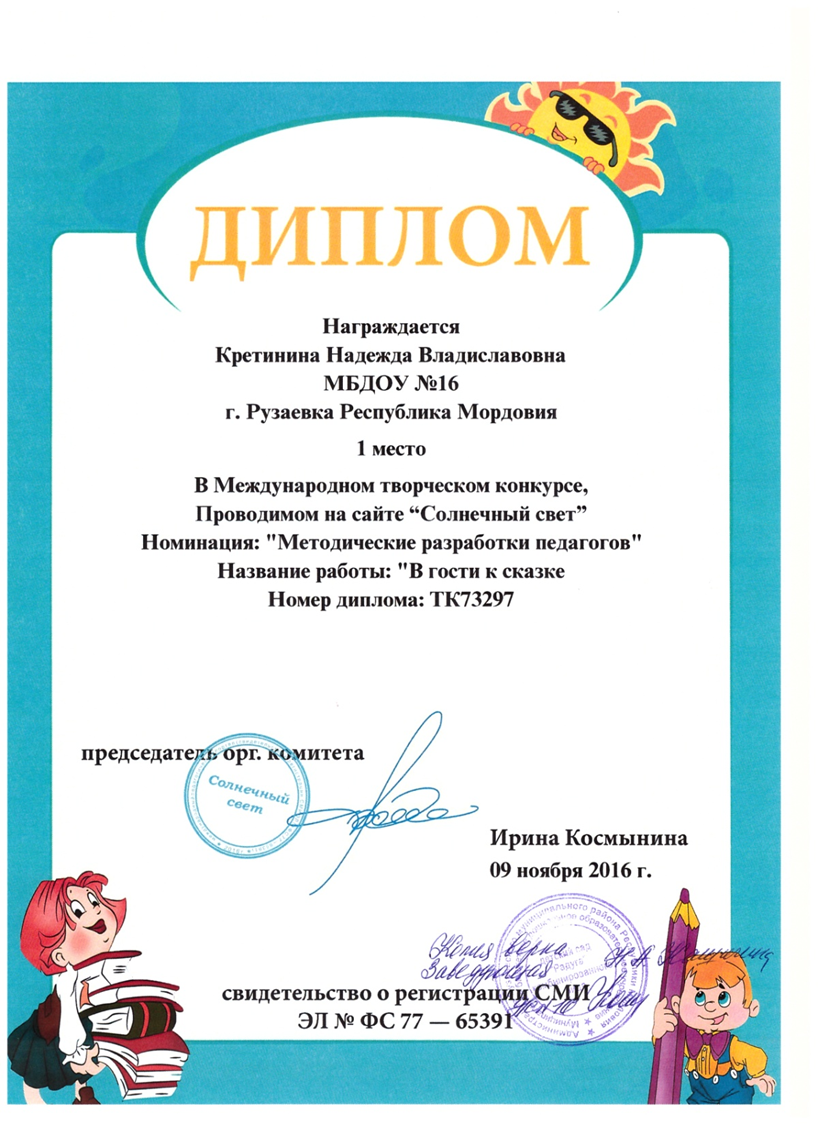 Международный уровень -3 Российский уровень – 4 
Республиканский уровень-1 Муниципальный уровень – 2
10. Участие педагога в профессиональных конкурсах
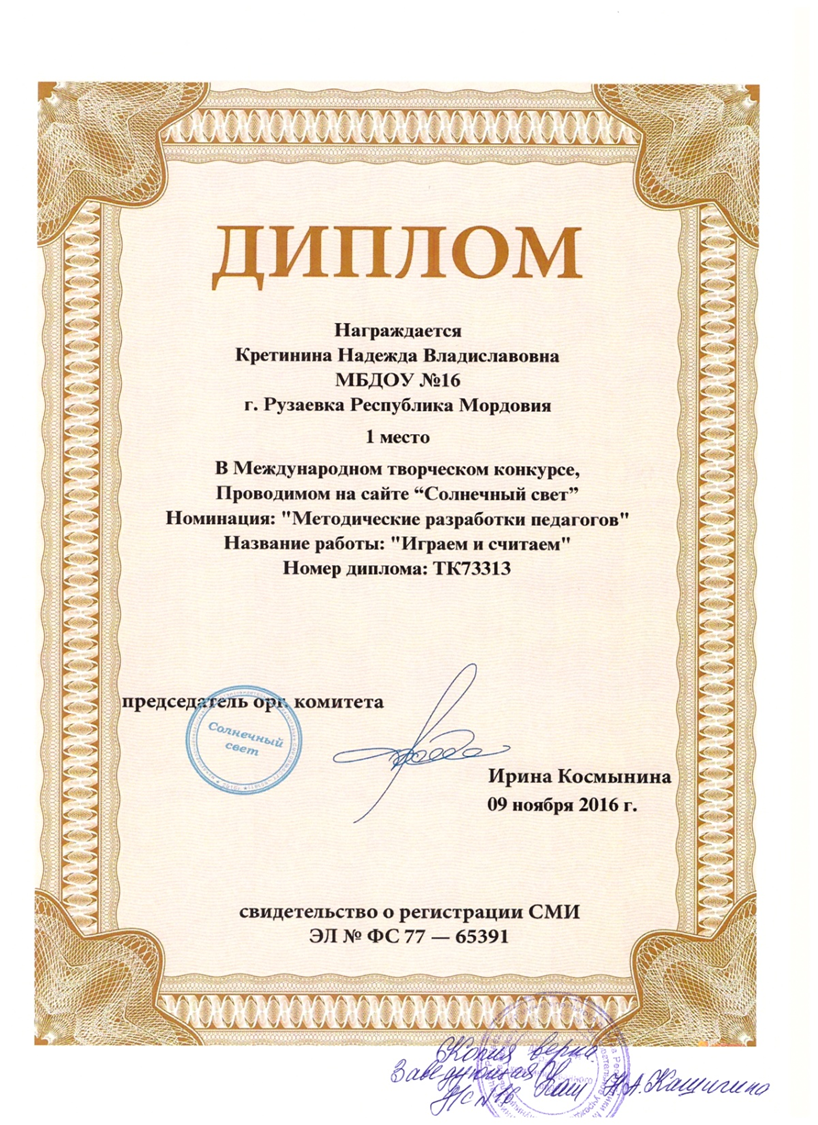 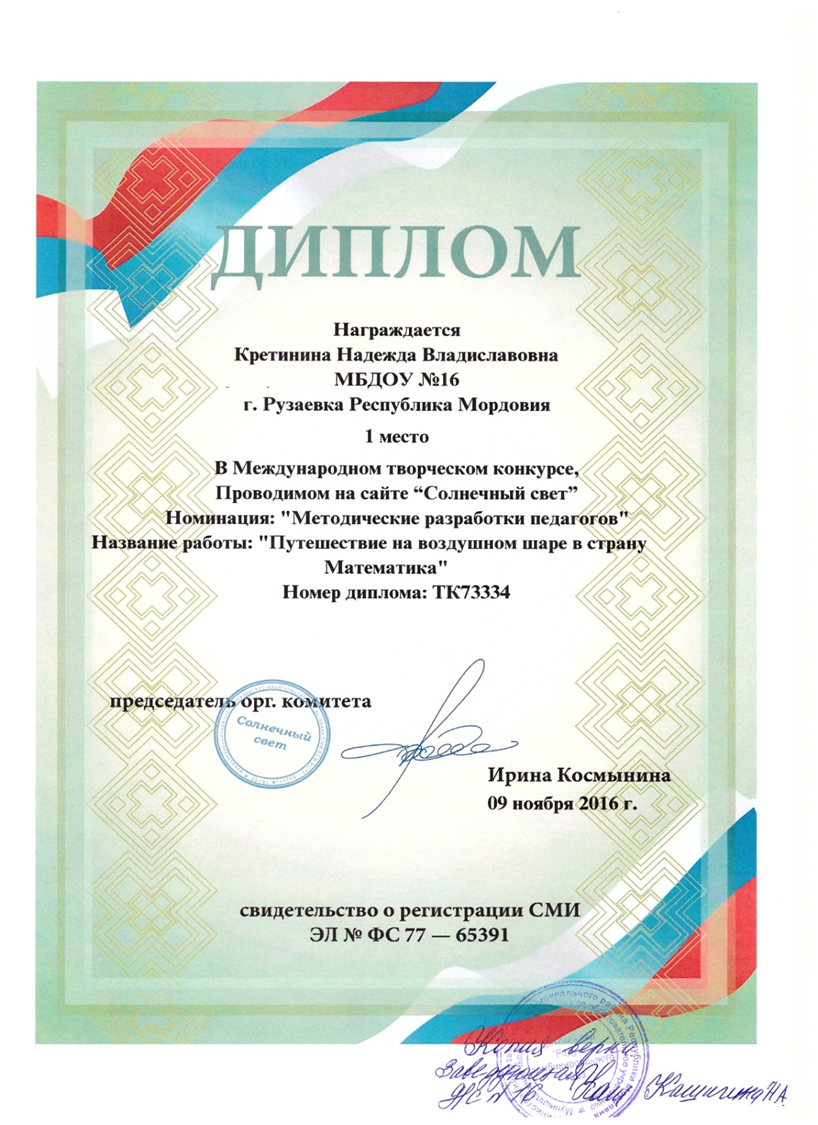 10. Участие педагога в профессиональных конкурсах
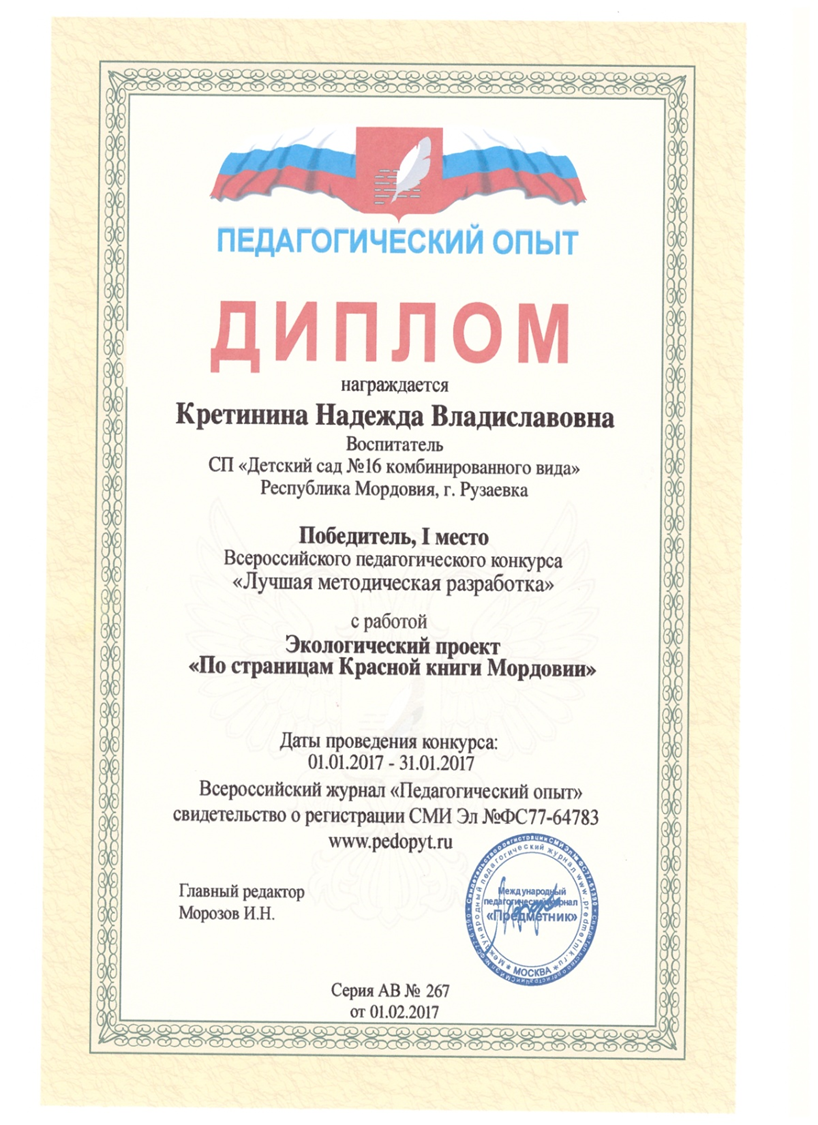 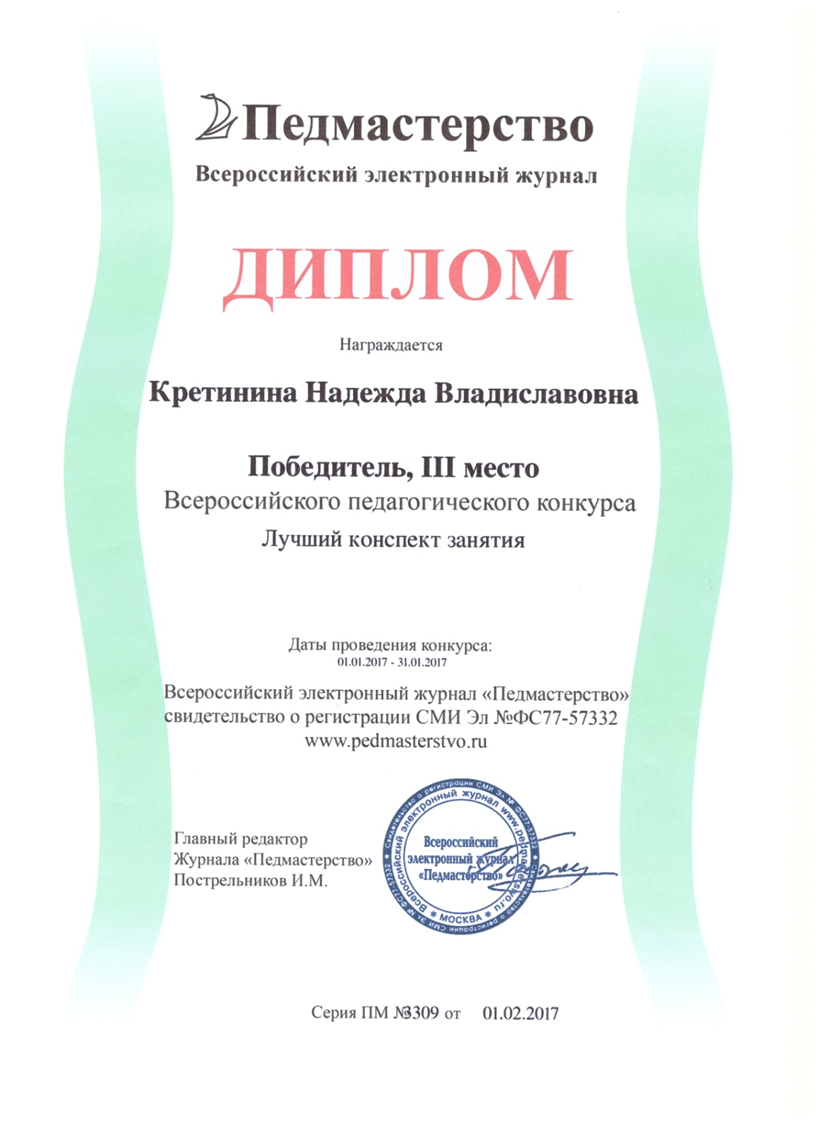 10. Участие педагога в профессиональных конкурсах
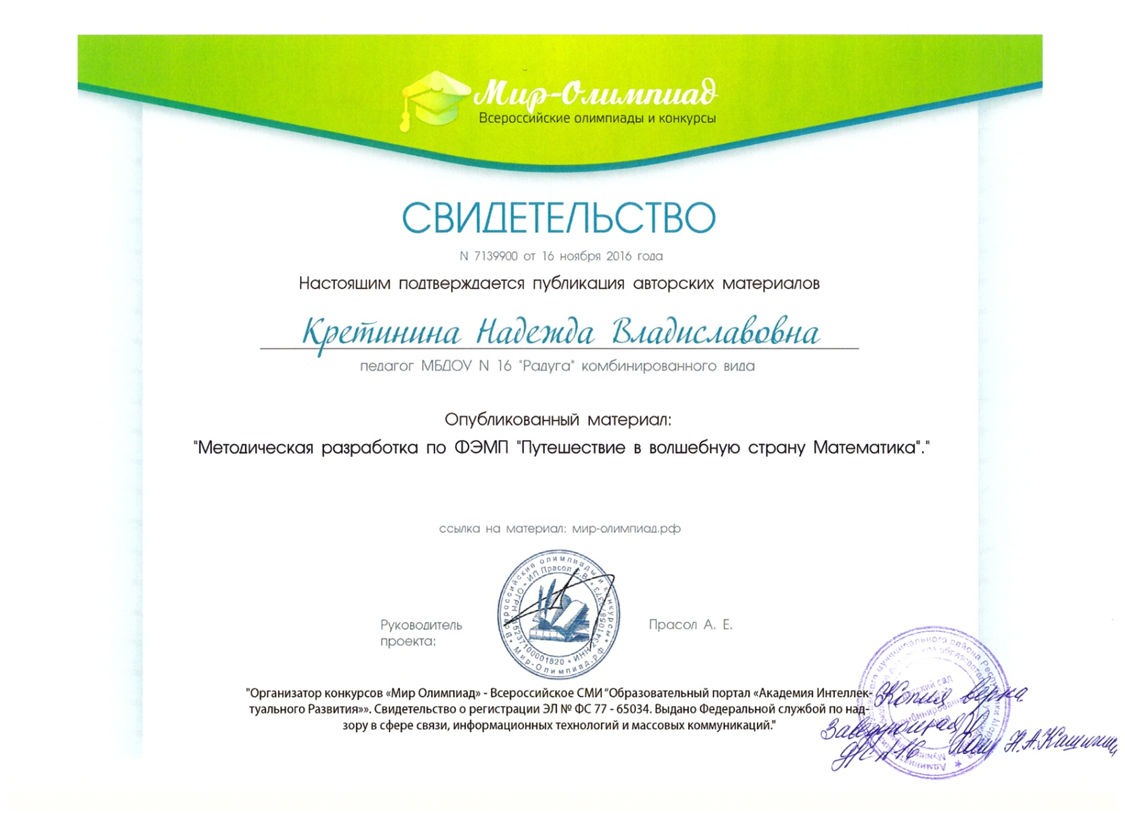 10. Участие педагога в профессиональных конкурсах
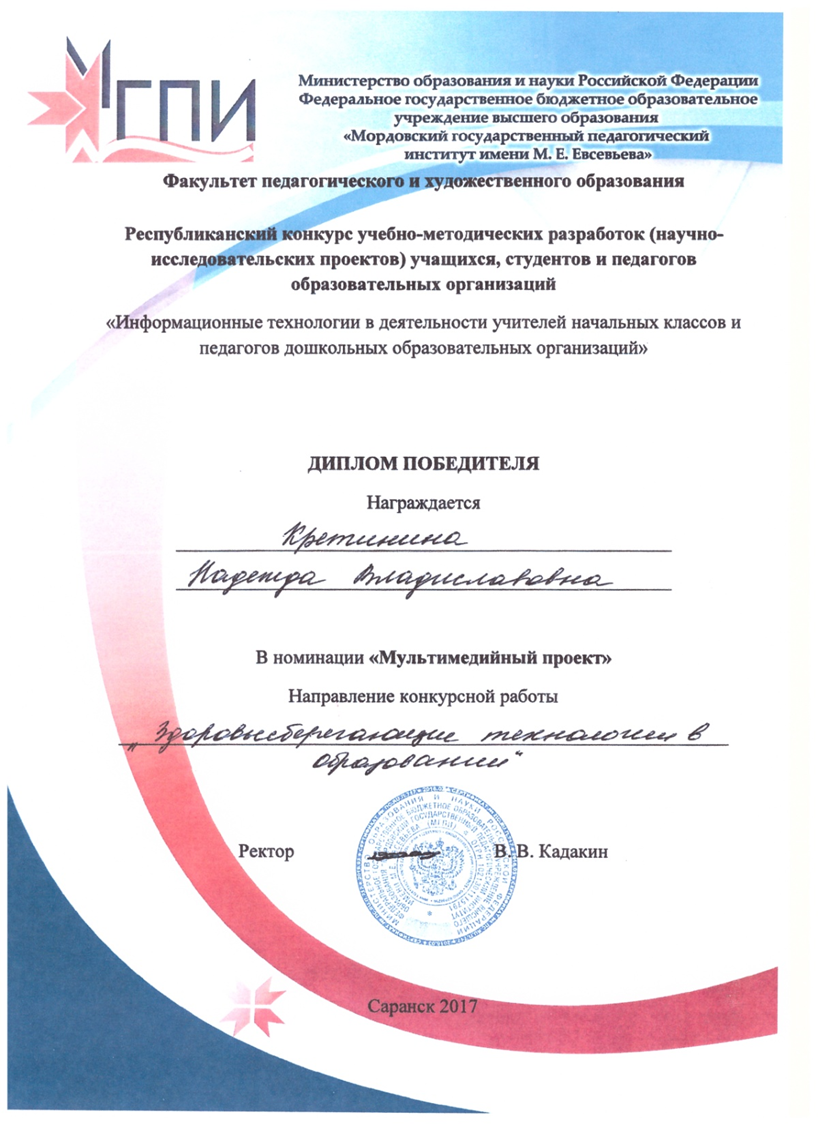 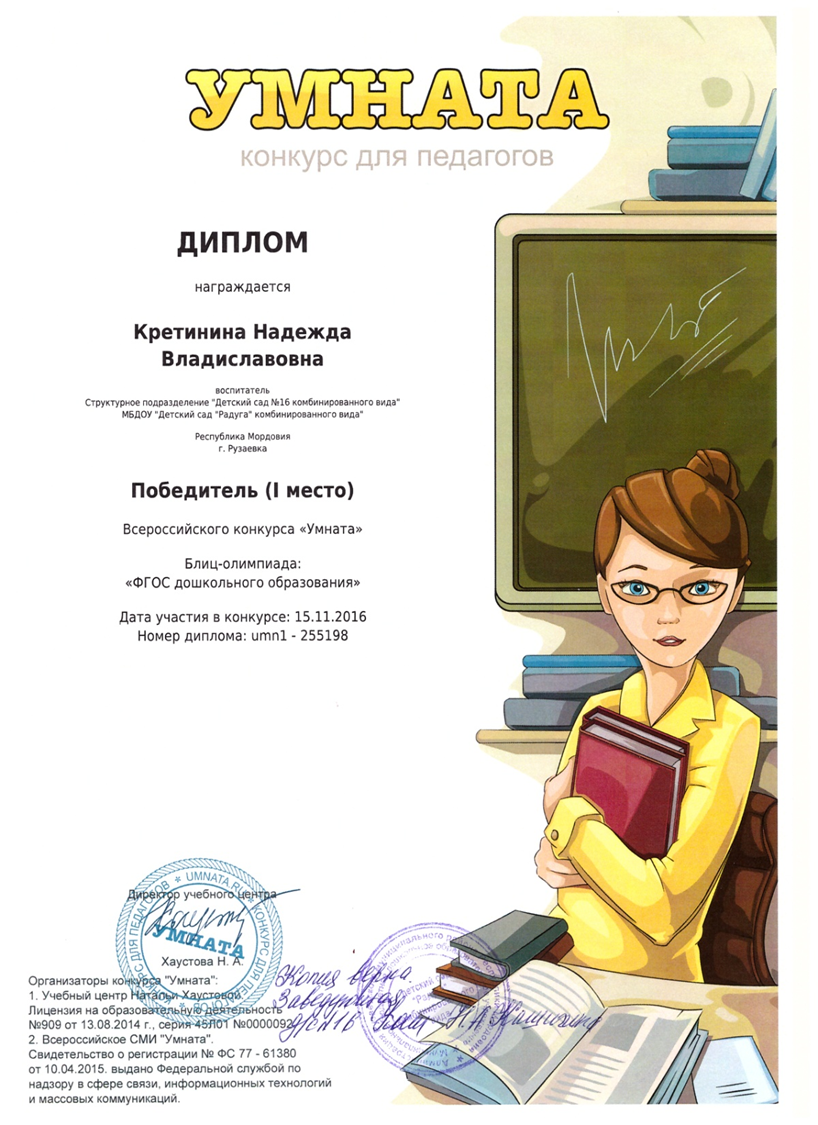 10. Участие педагога в профессиональных конкурсах
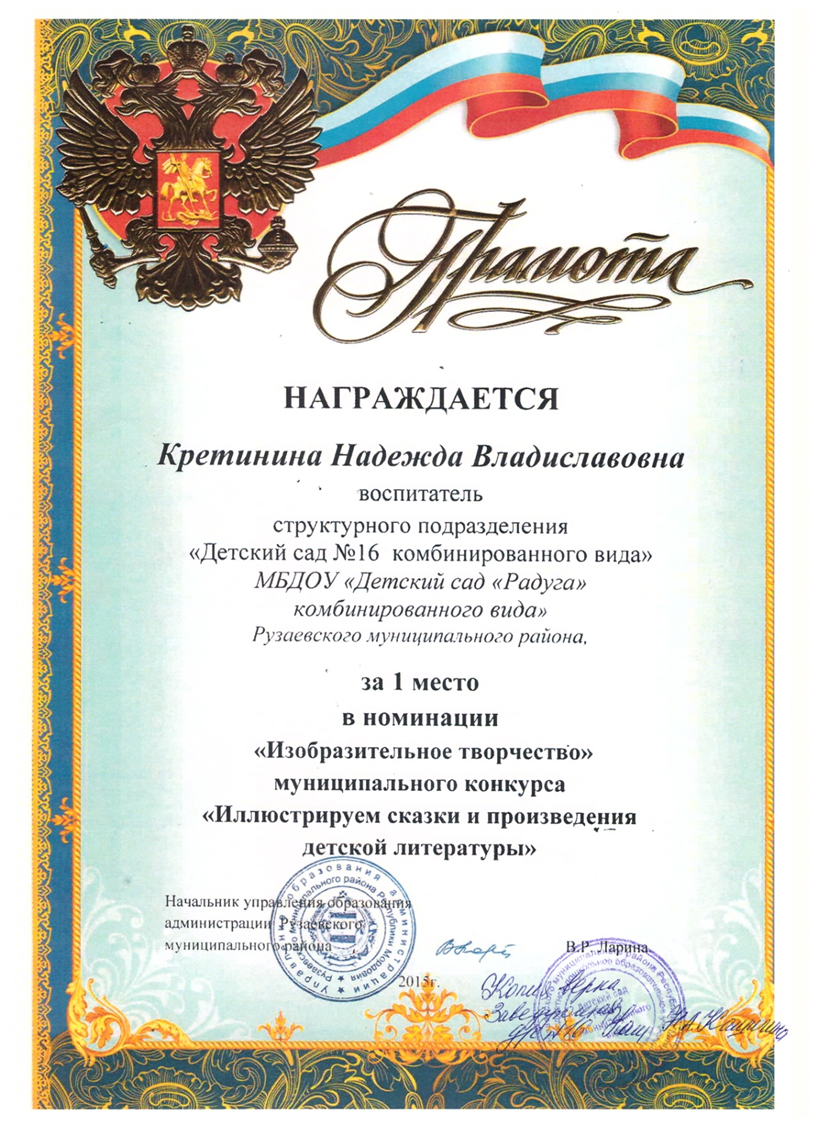 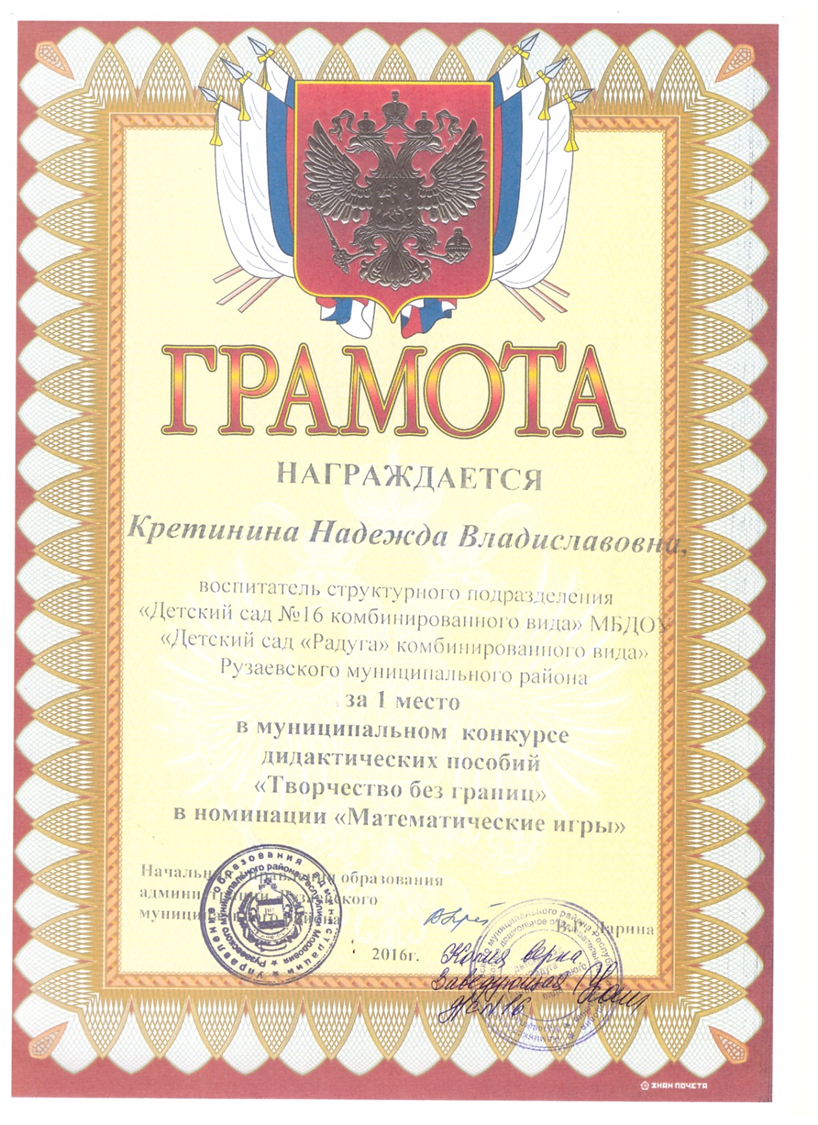 11. Награды и поощрения педагога в межаттестационный период
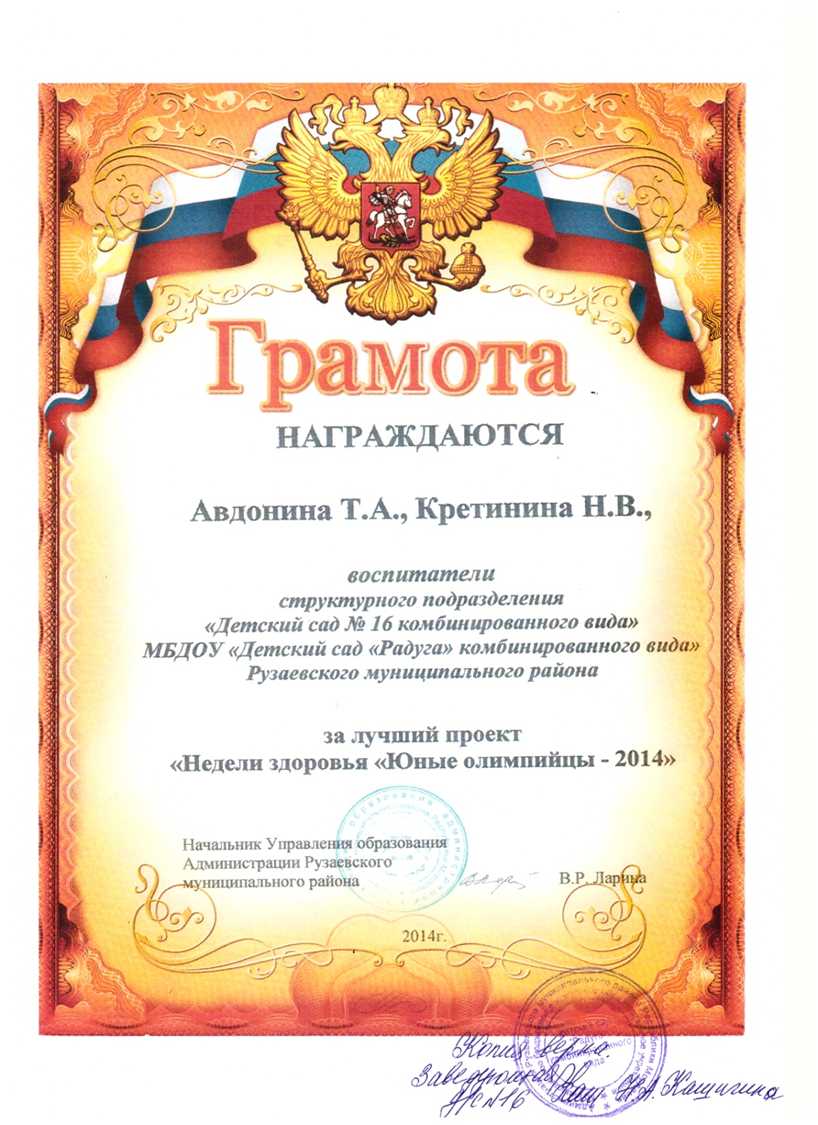 Республиканский уровень-1 Муниципальный уровень – 4
11. Награды и поощрения педагога в межаттестационный период
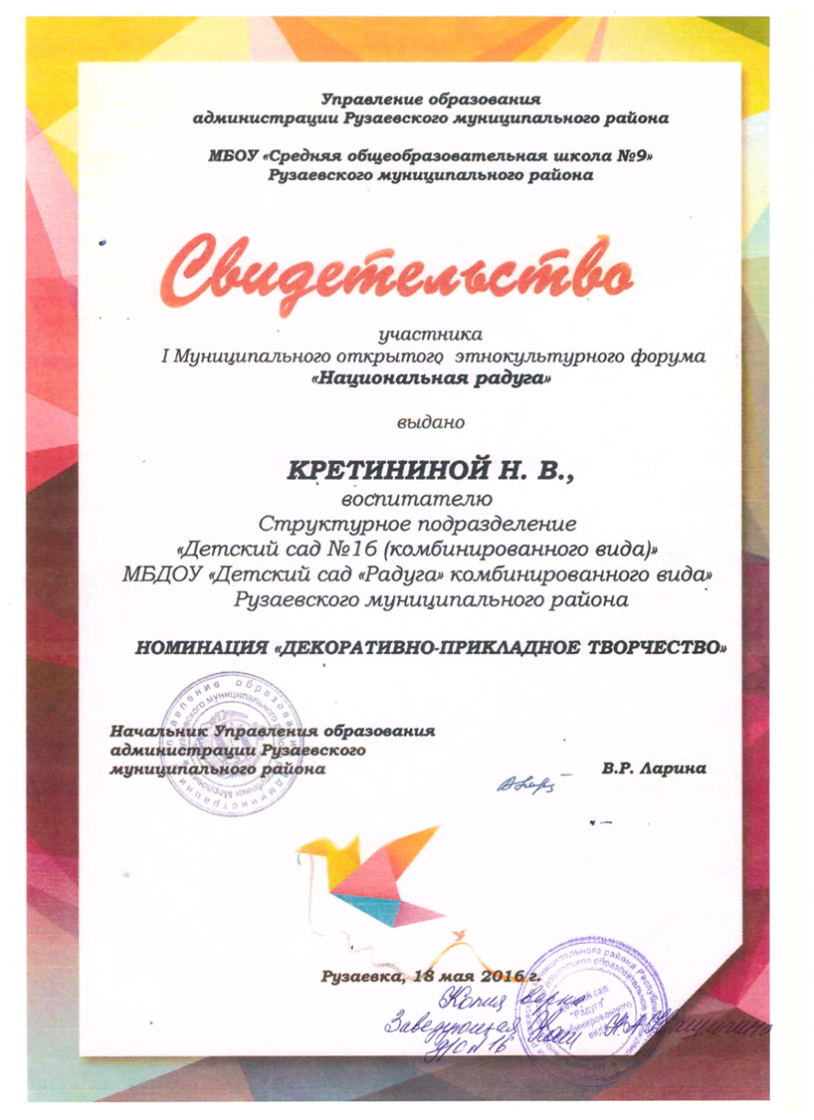 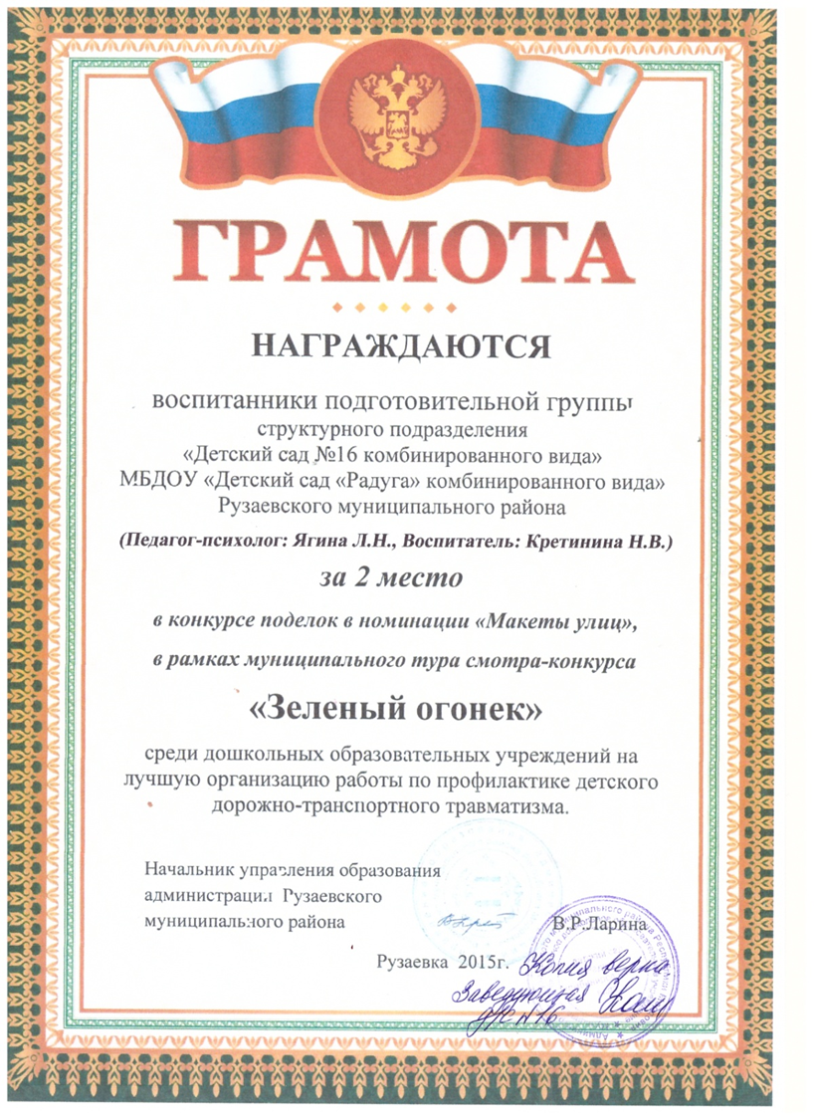 11. Награды и поощрения педагога в межаттестационный период
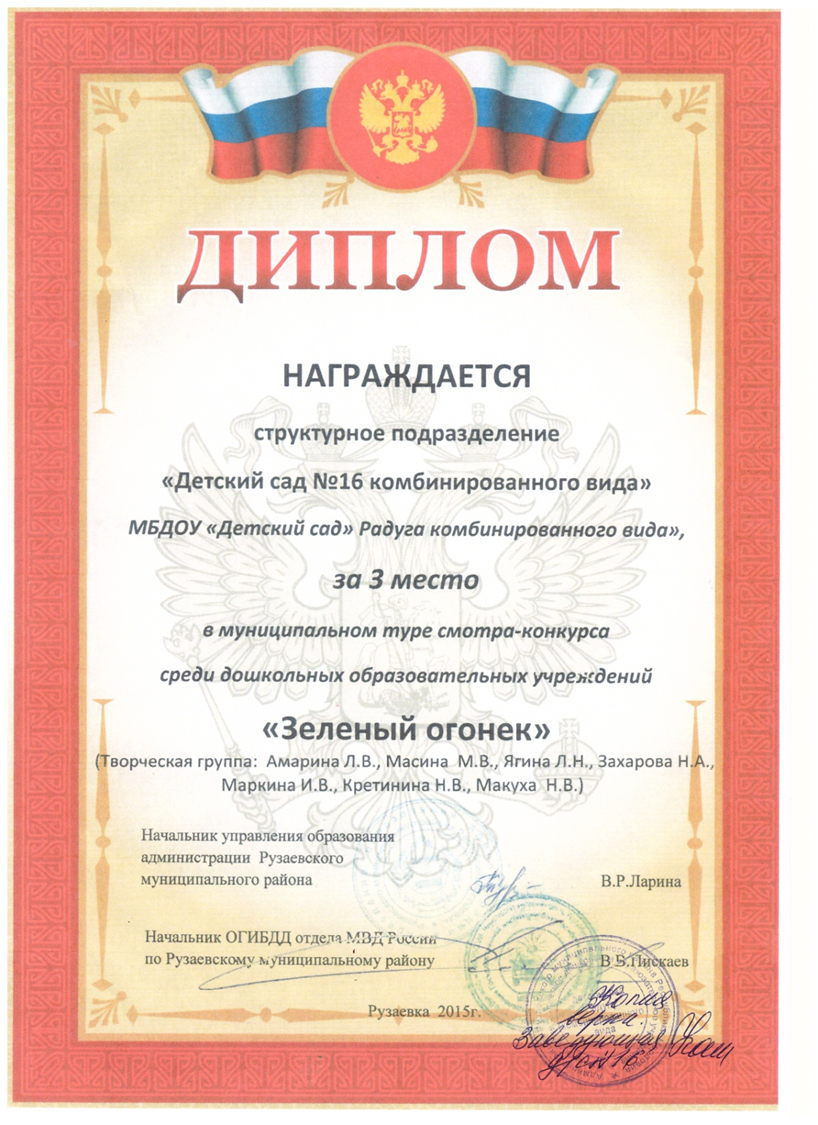 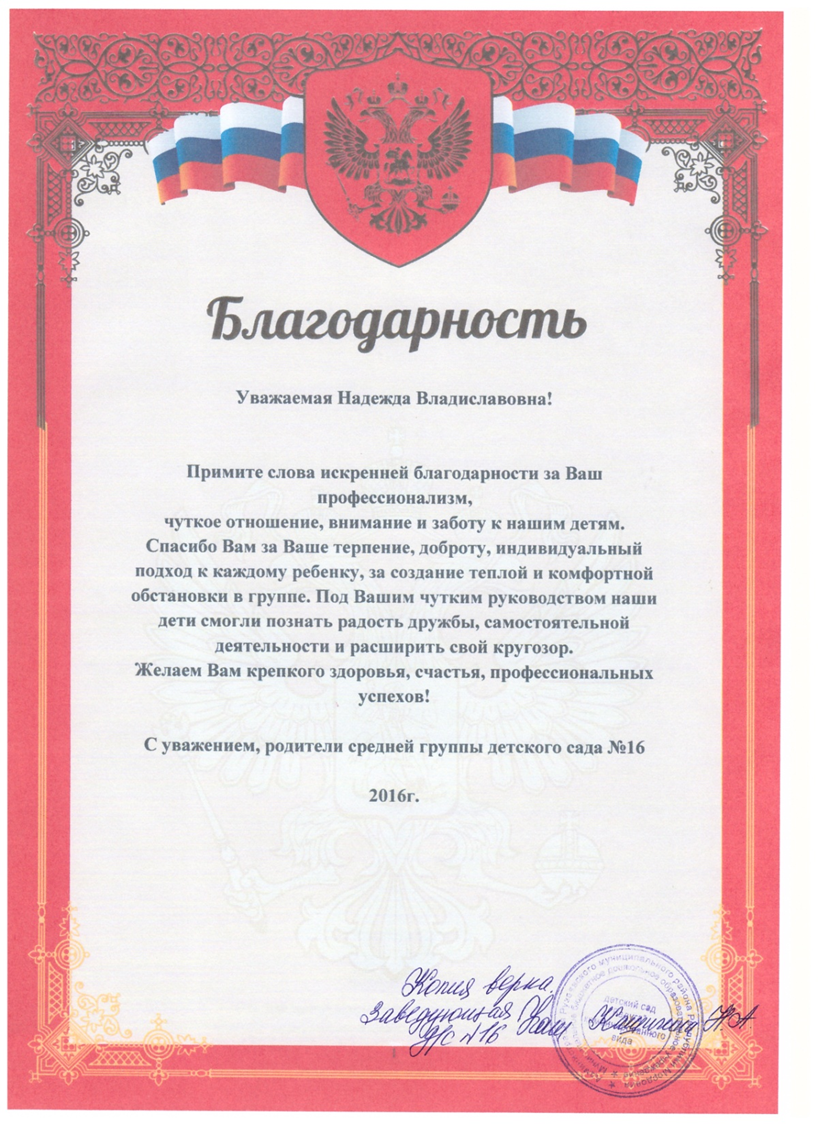 11. Награды и поощрения педагога в межаттестационный период
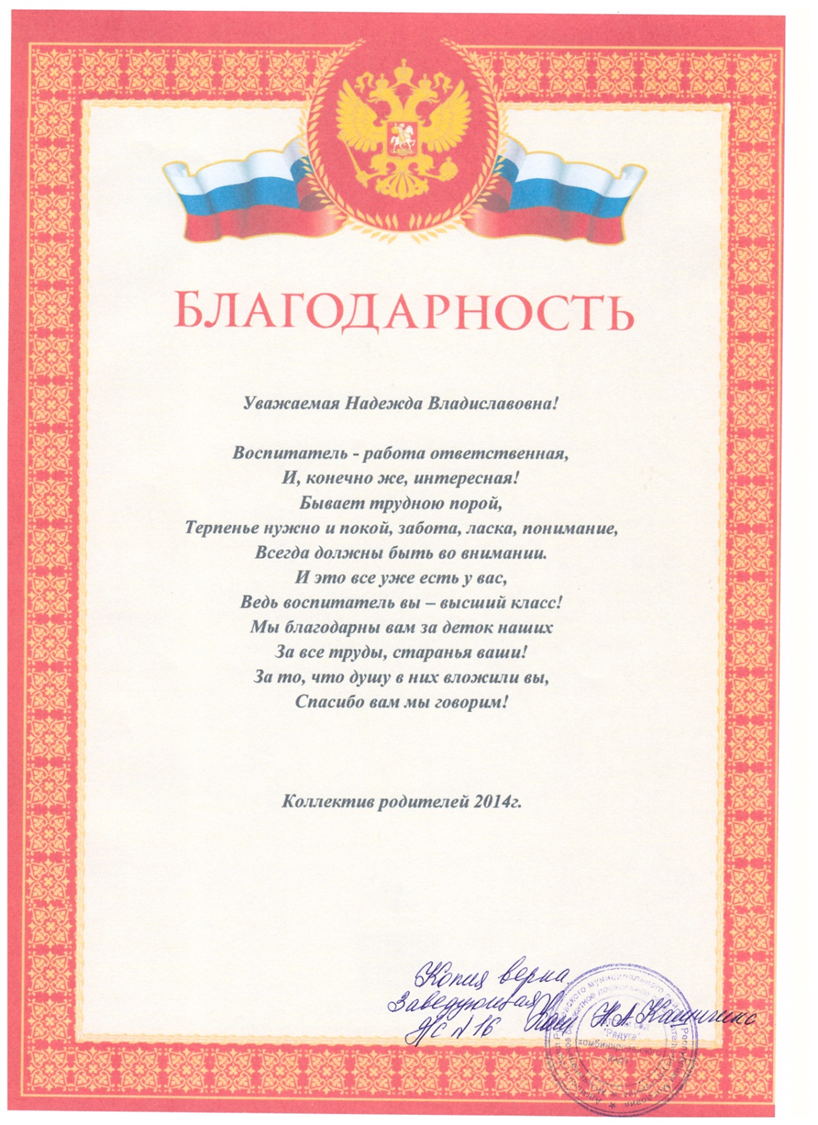 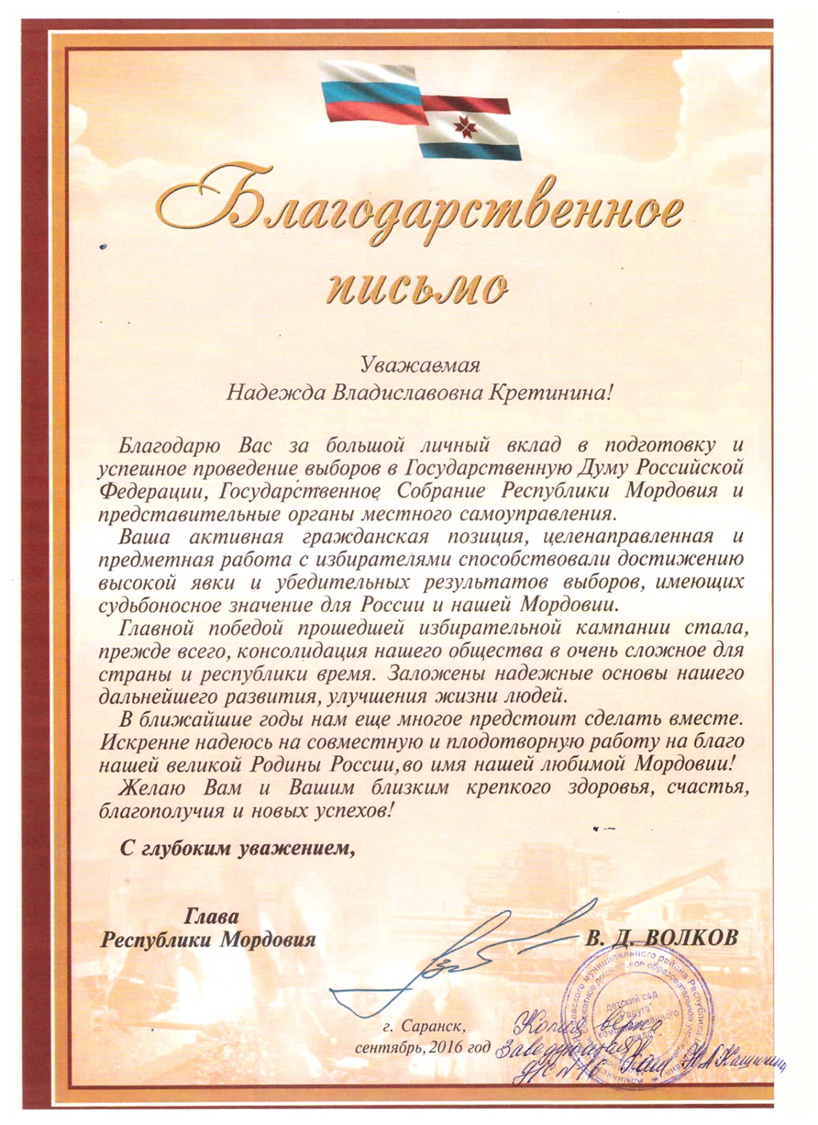 12. Повышение квалификации, профессиональная переподготовка
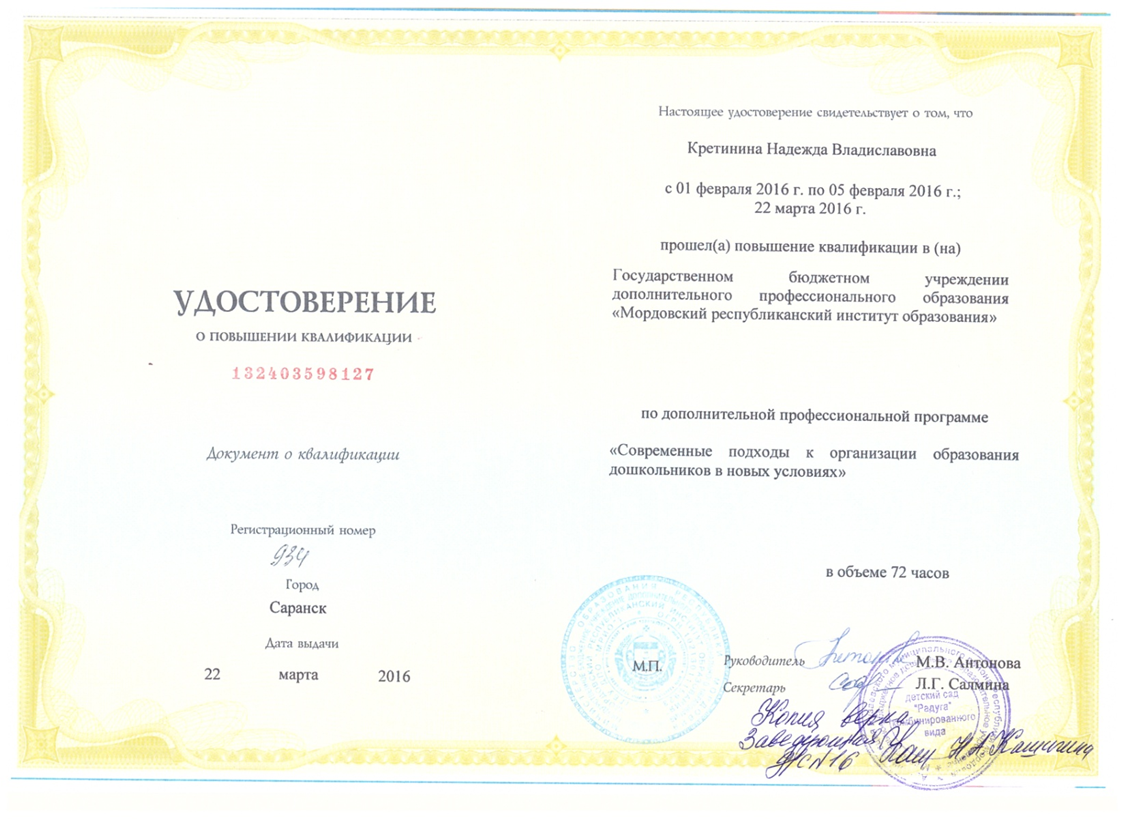 12. Повышение квалификации, профессиональная переподготовка
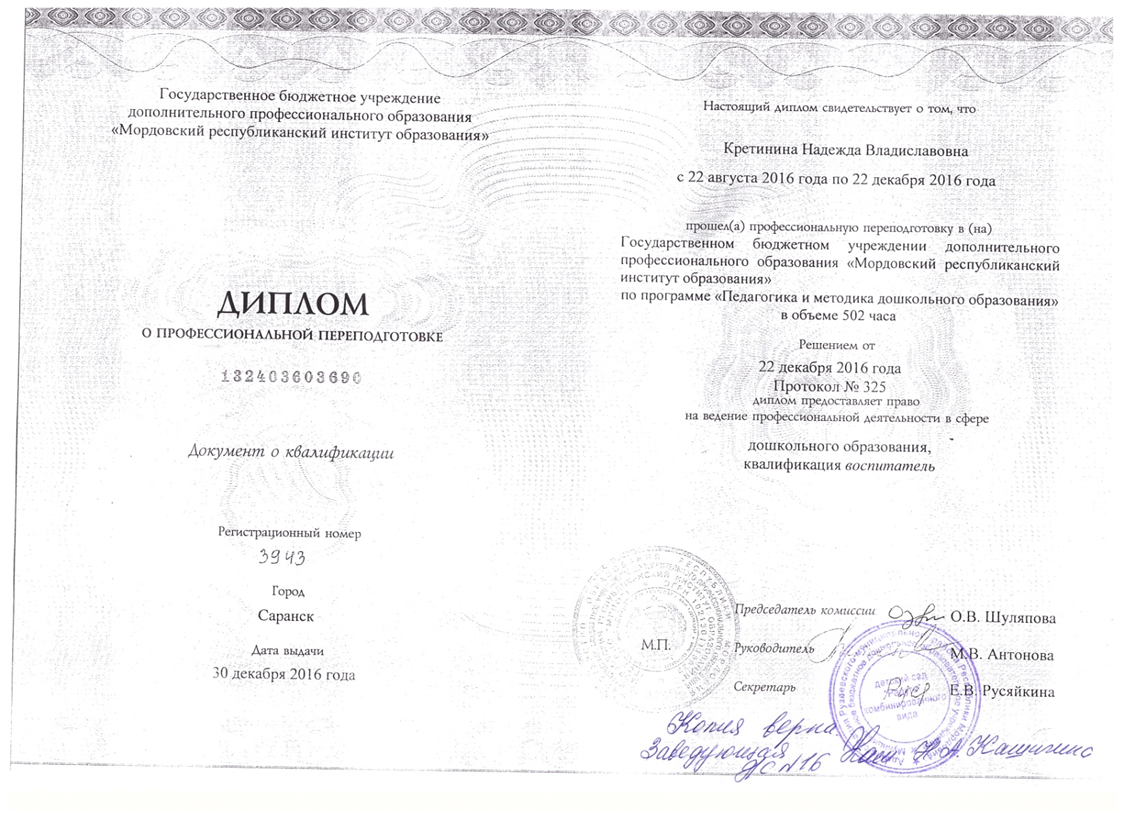 12. Повышение квалификации, профессиональная переподготовка
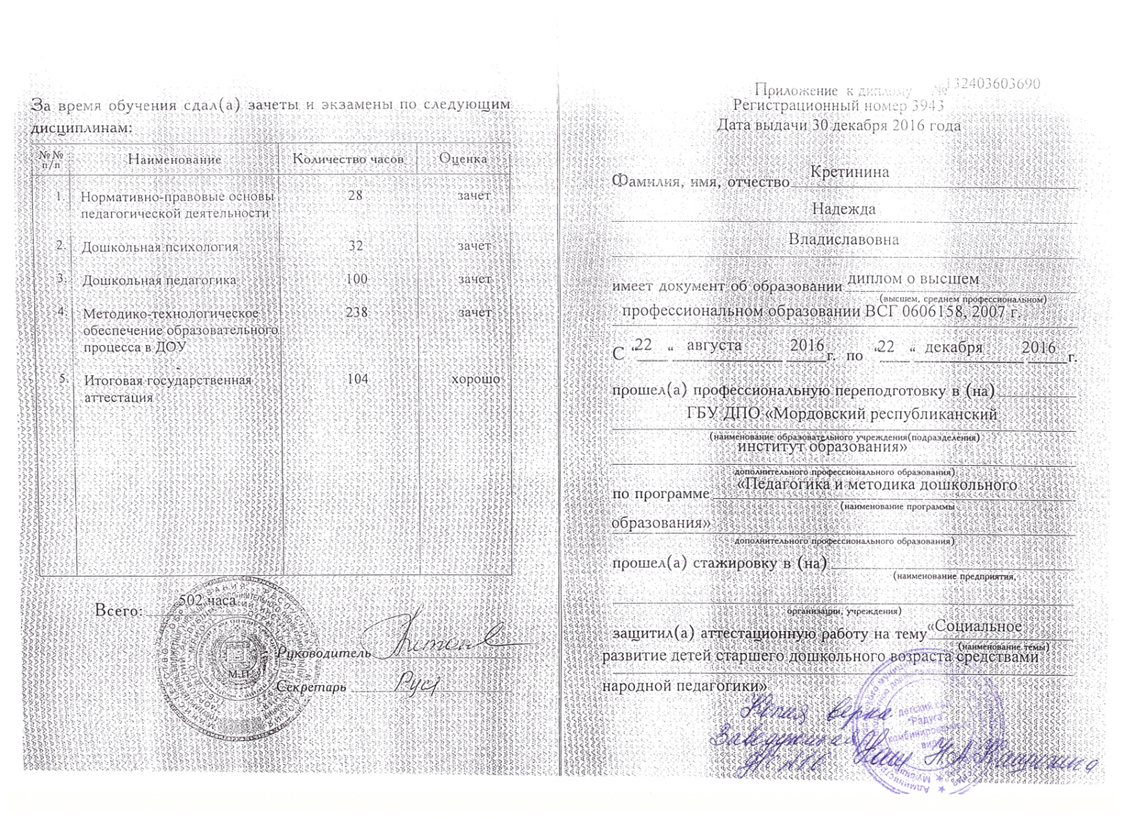 12. Повышение квалификации, профессиональная переподготовка
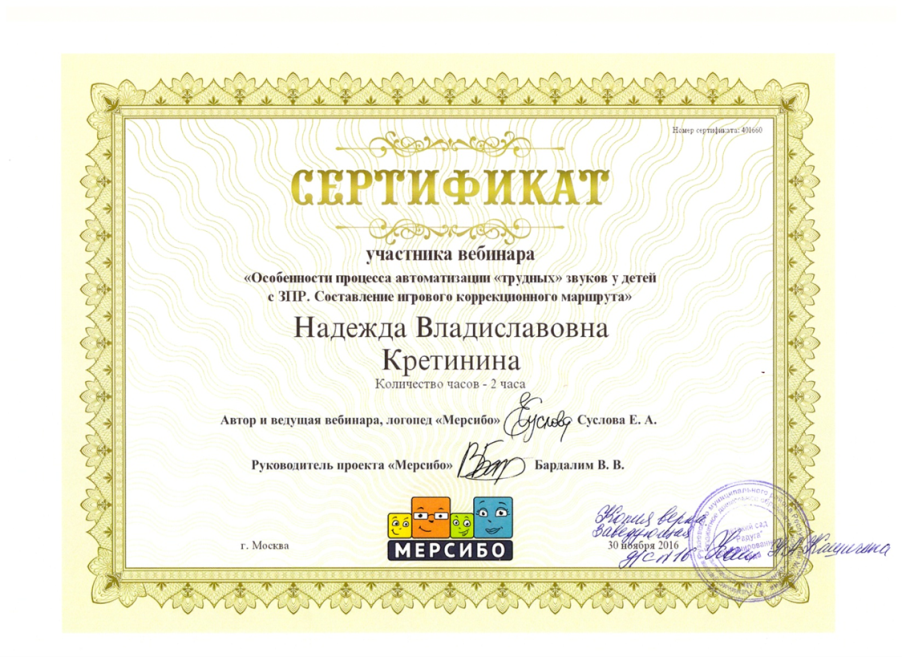 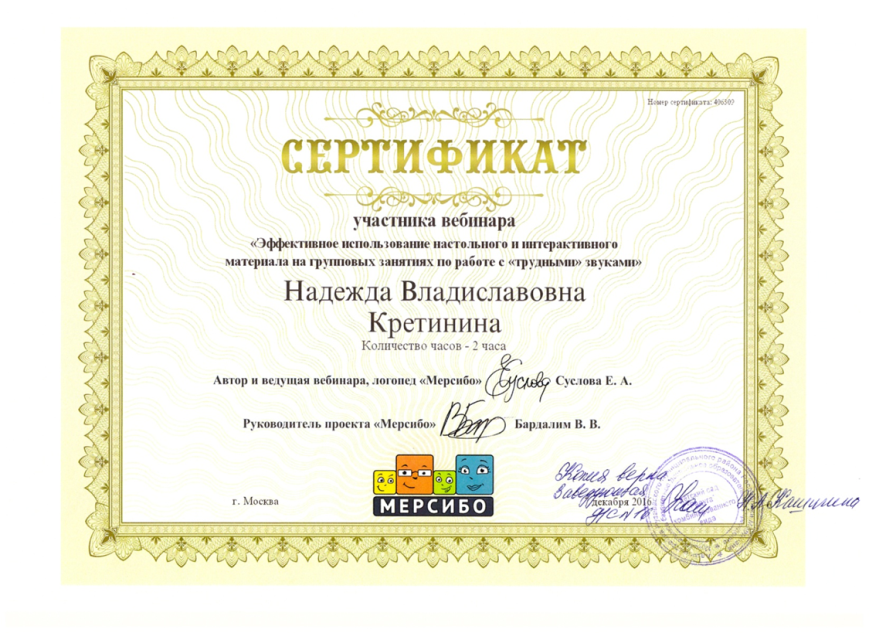 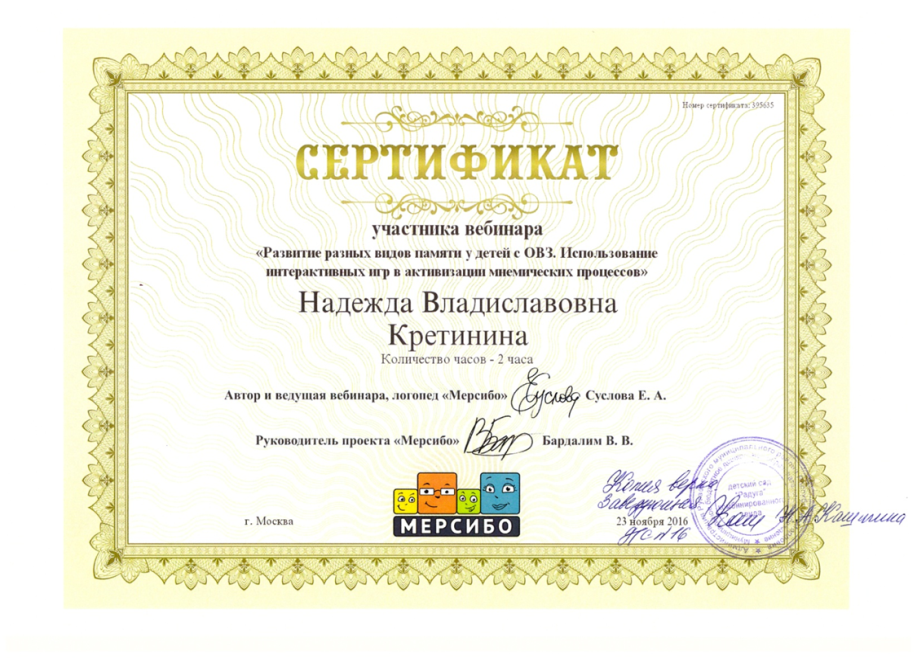 12. Повышение квалификации, профессиональная переподготовка
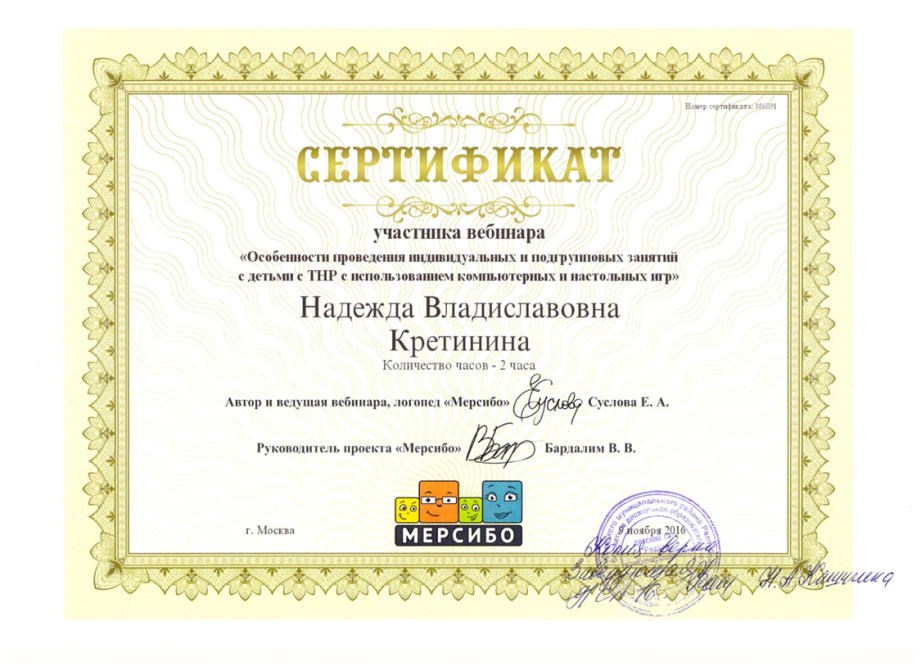 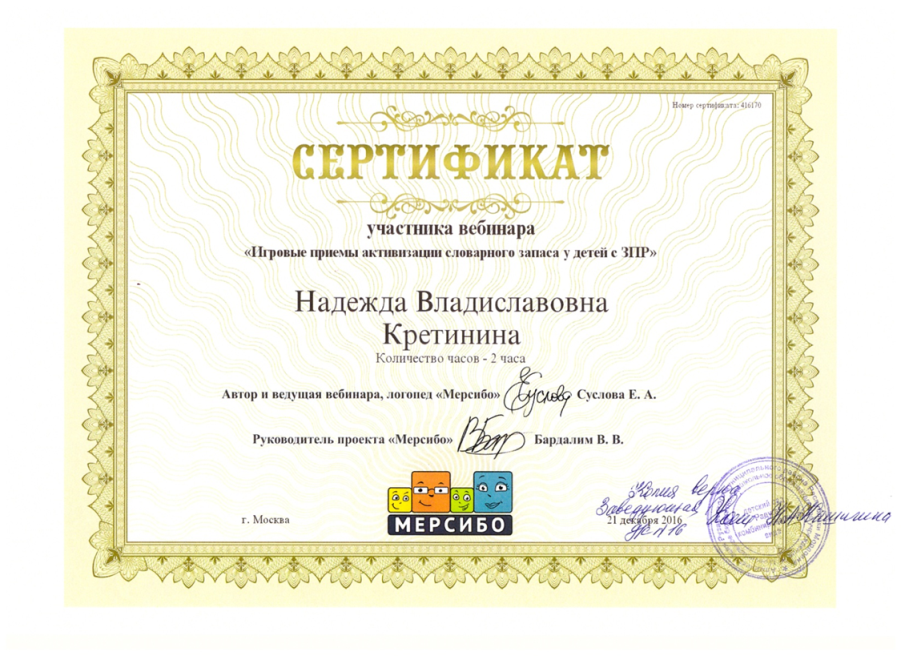 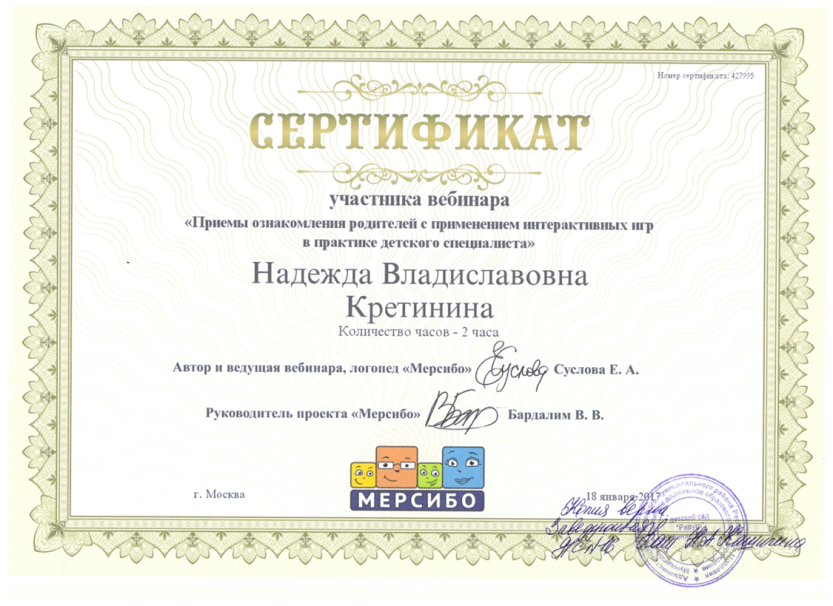